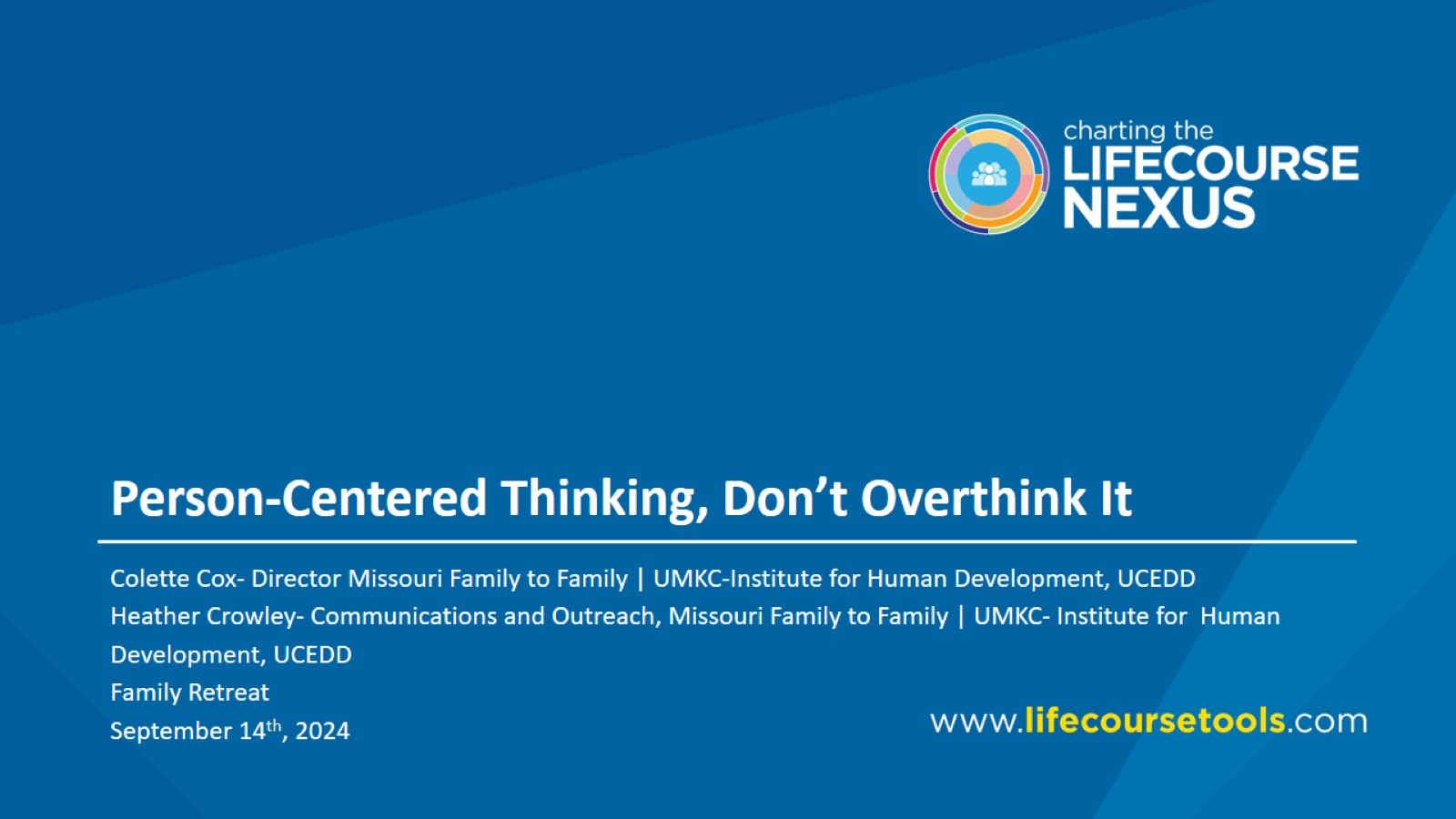 Person-Centered Thinking, Don’t Overthink It
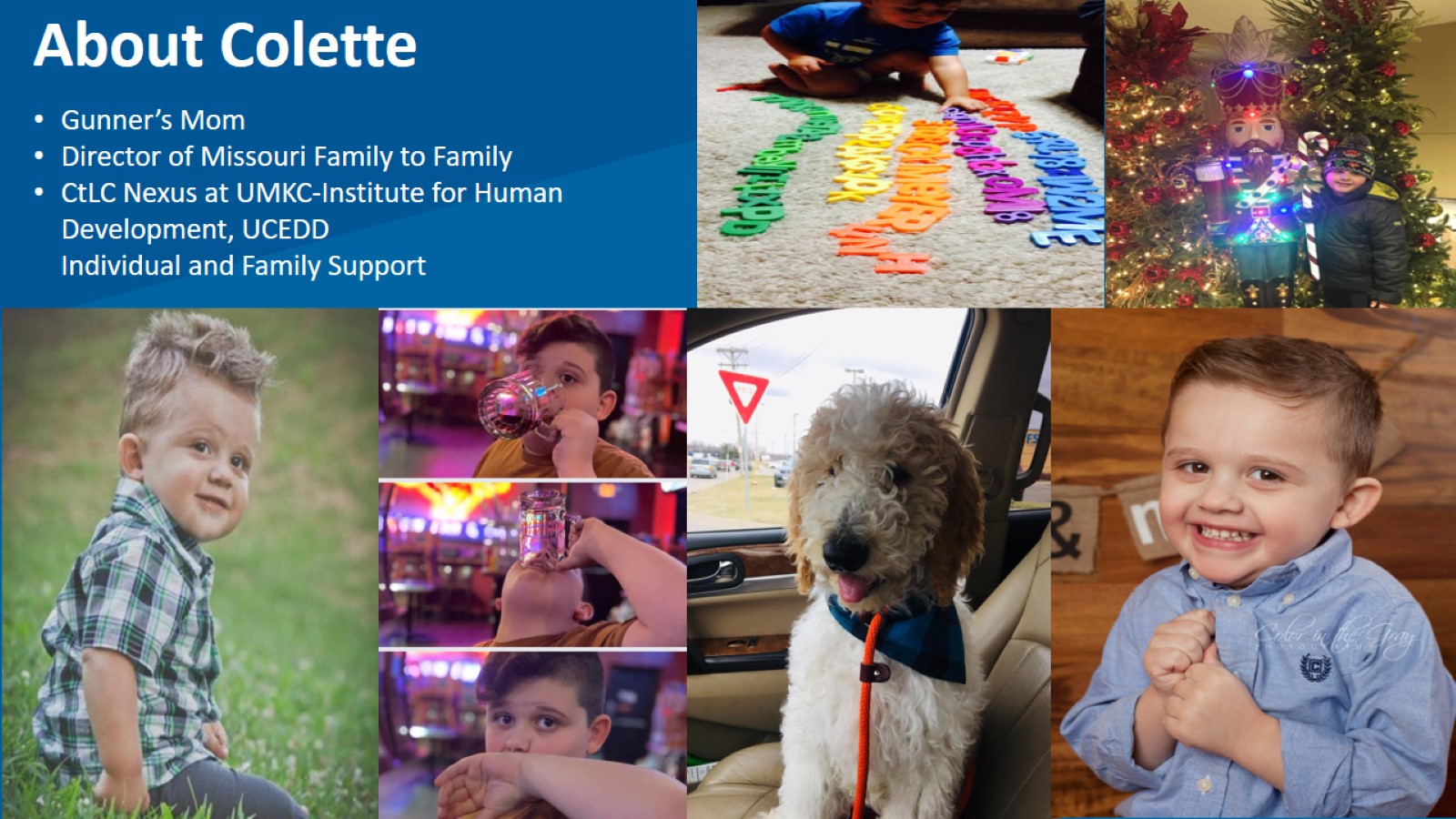 About Colette
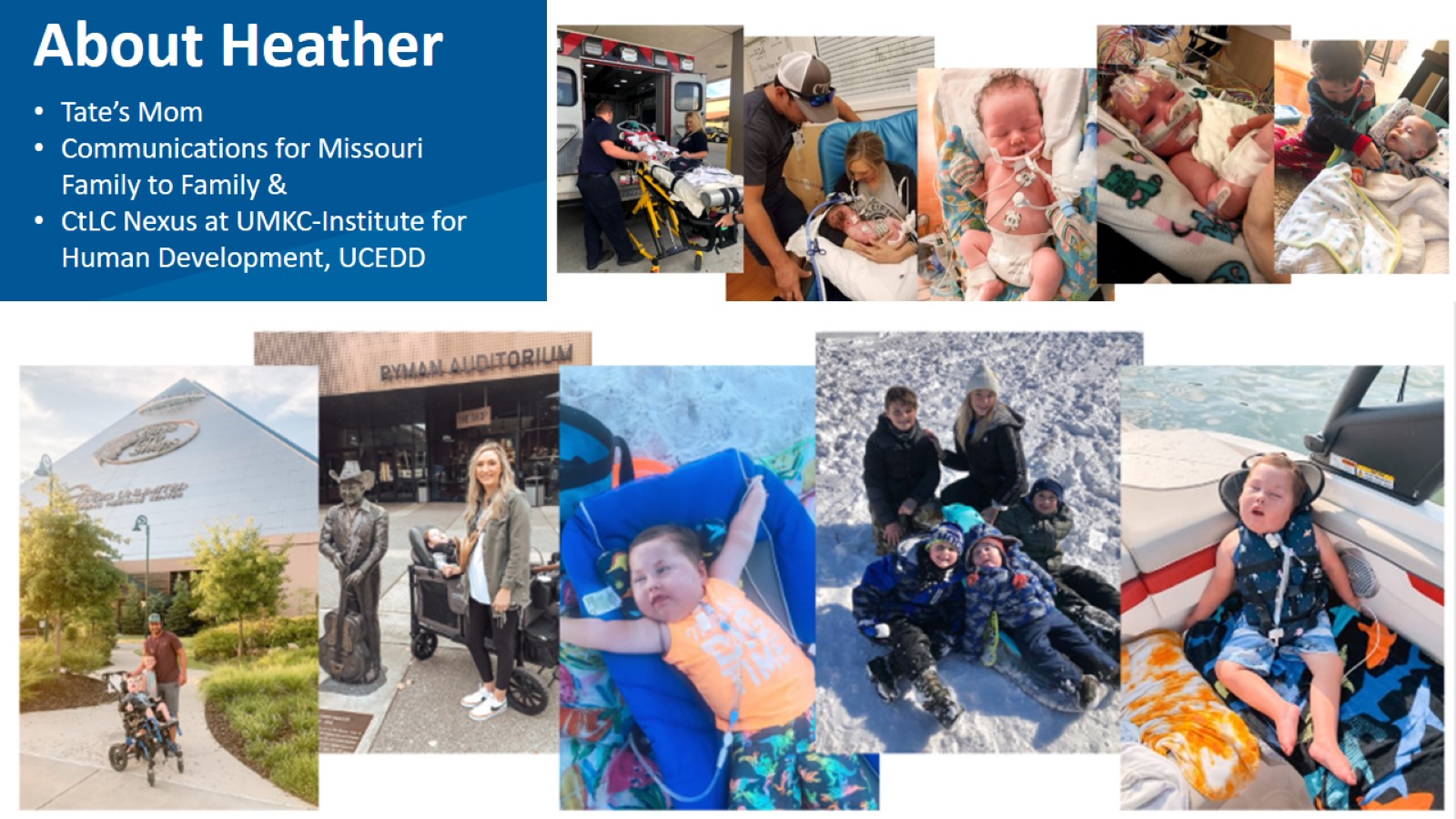 About Heather
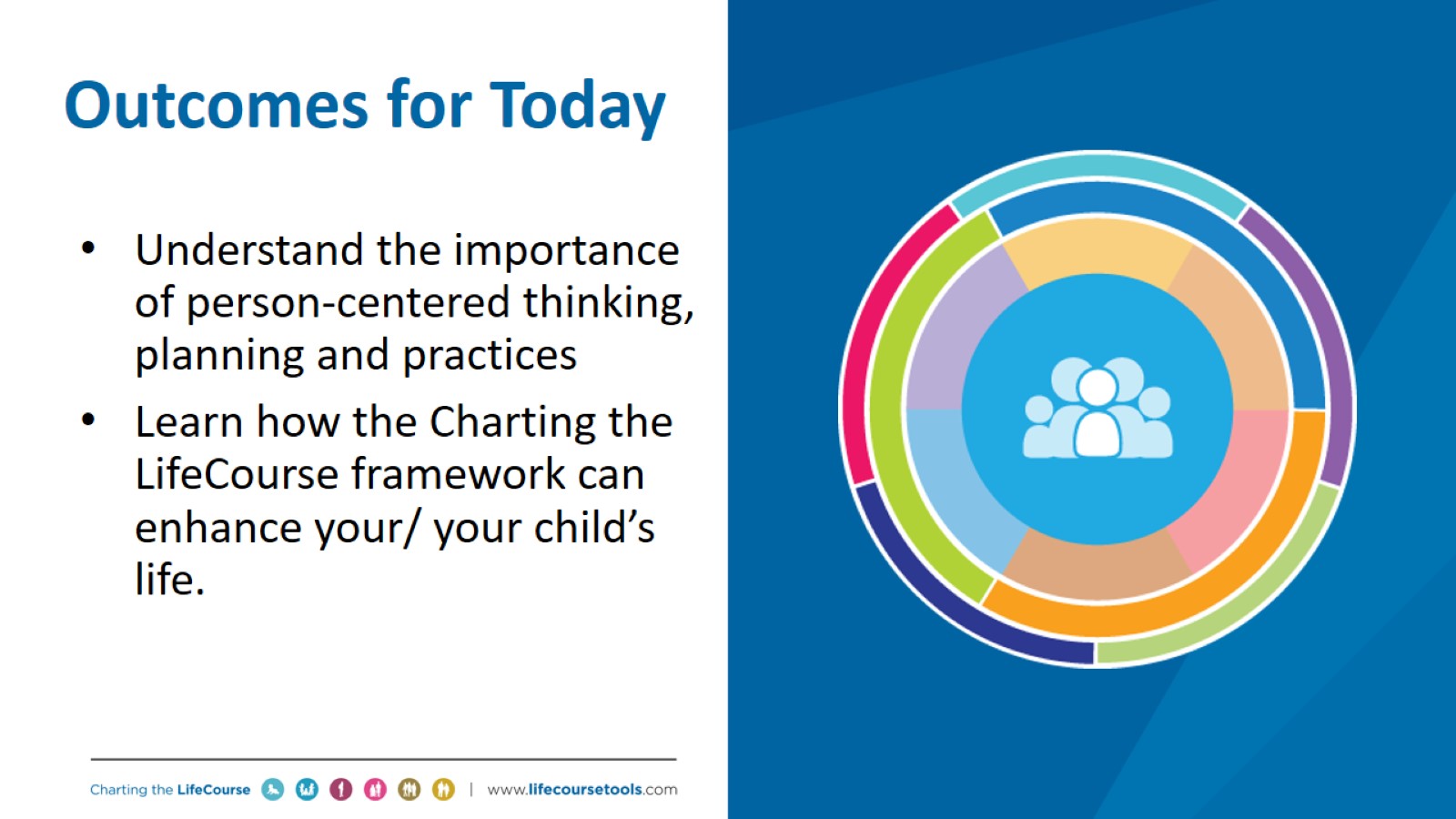 Outcomes for Today
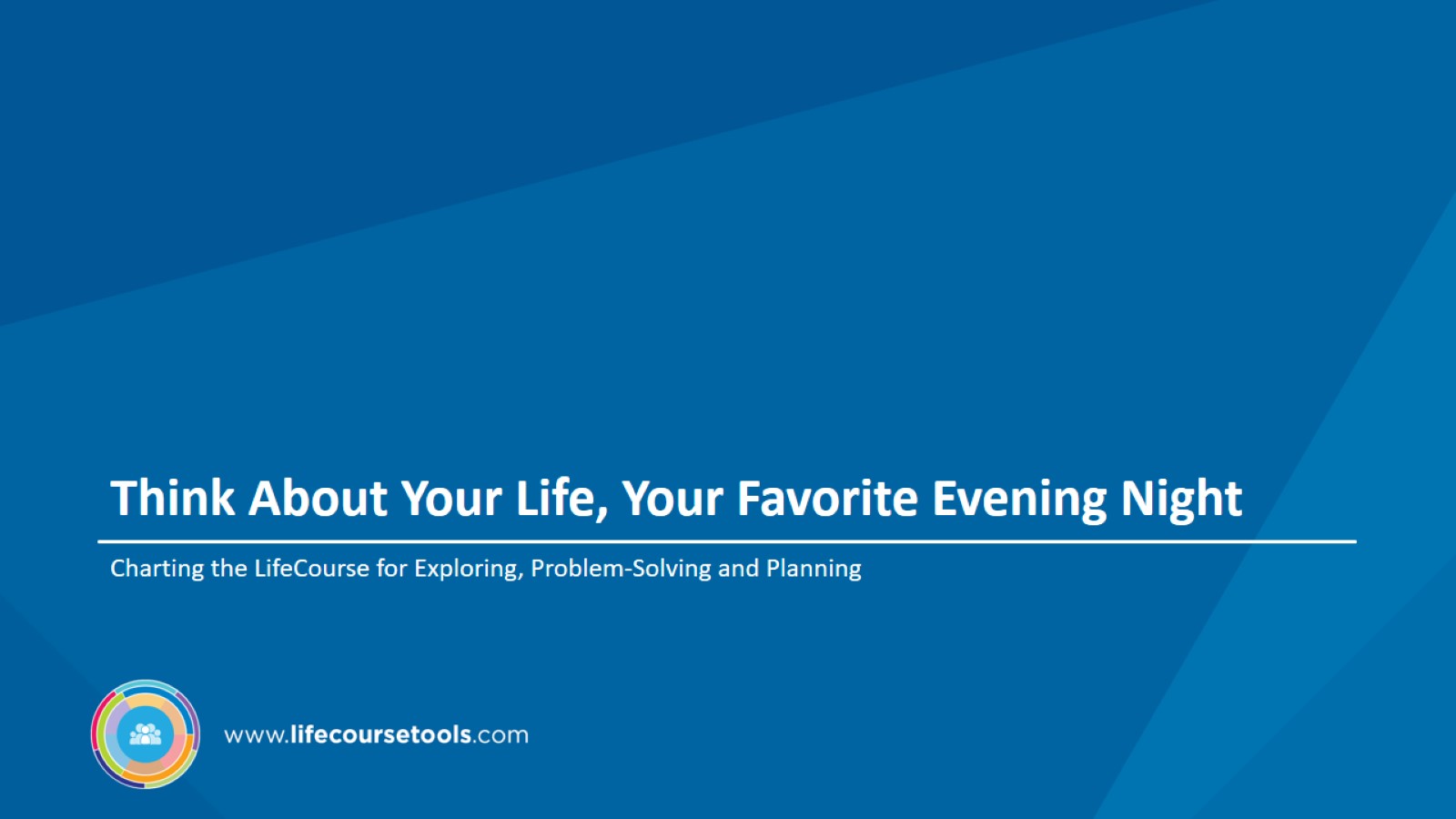 Think About Your Life, Your Favorite Evening Night
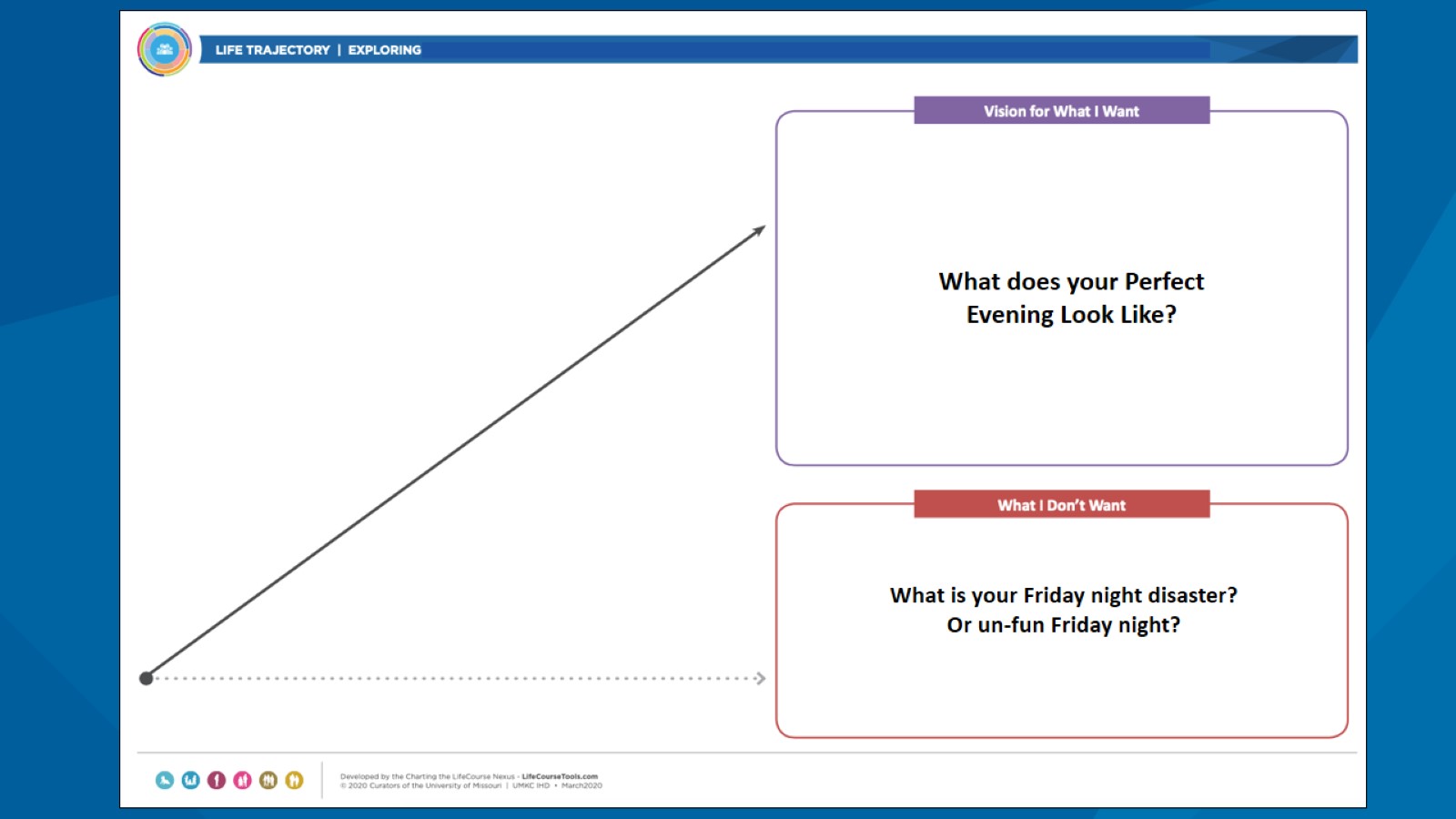 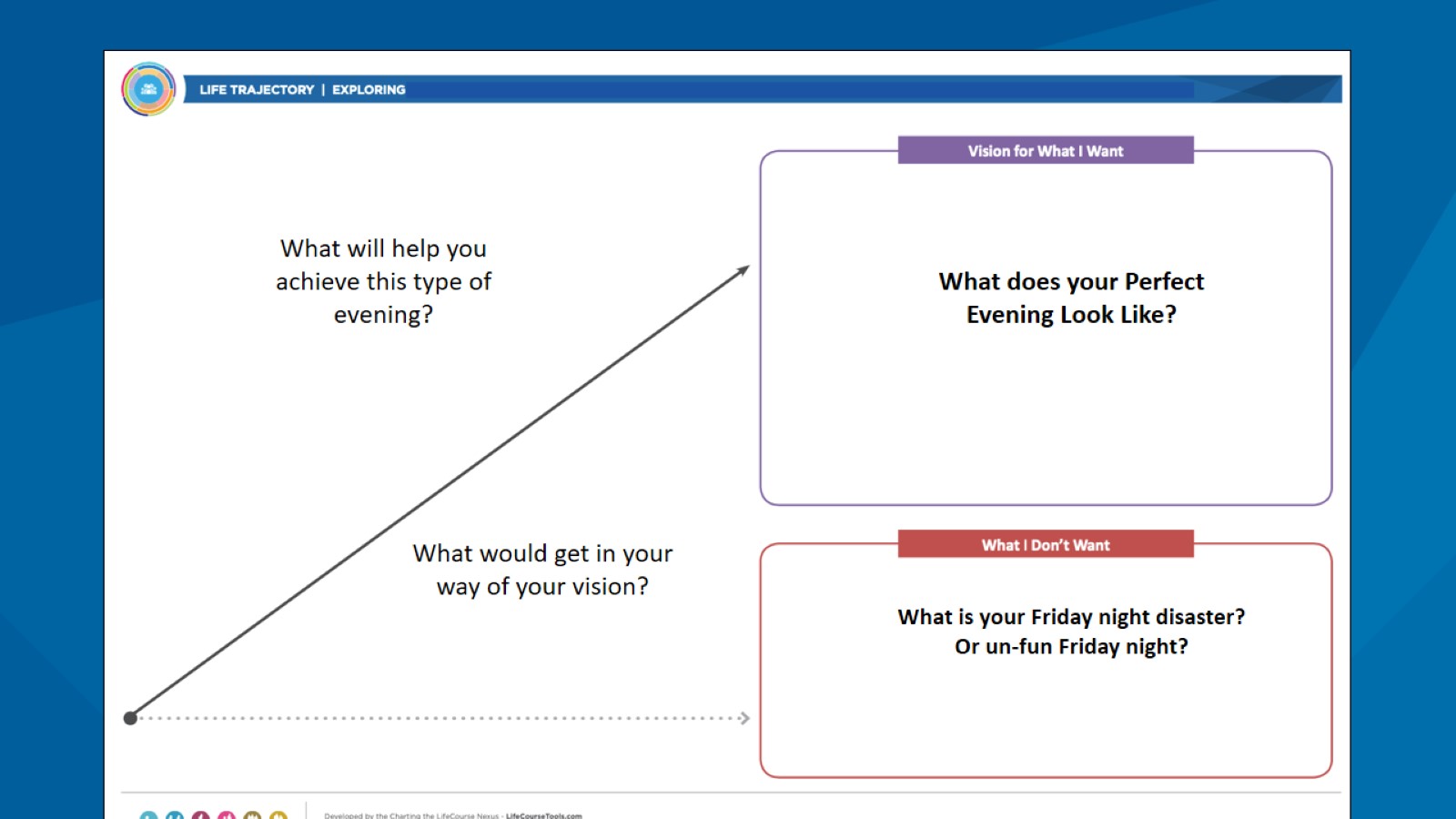 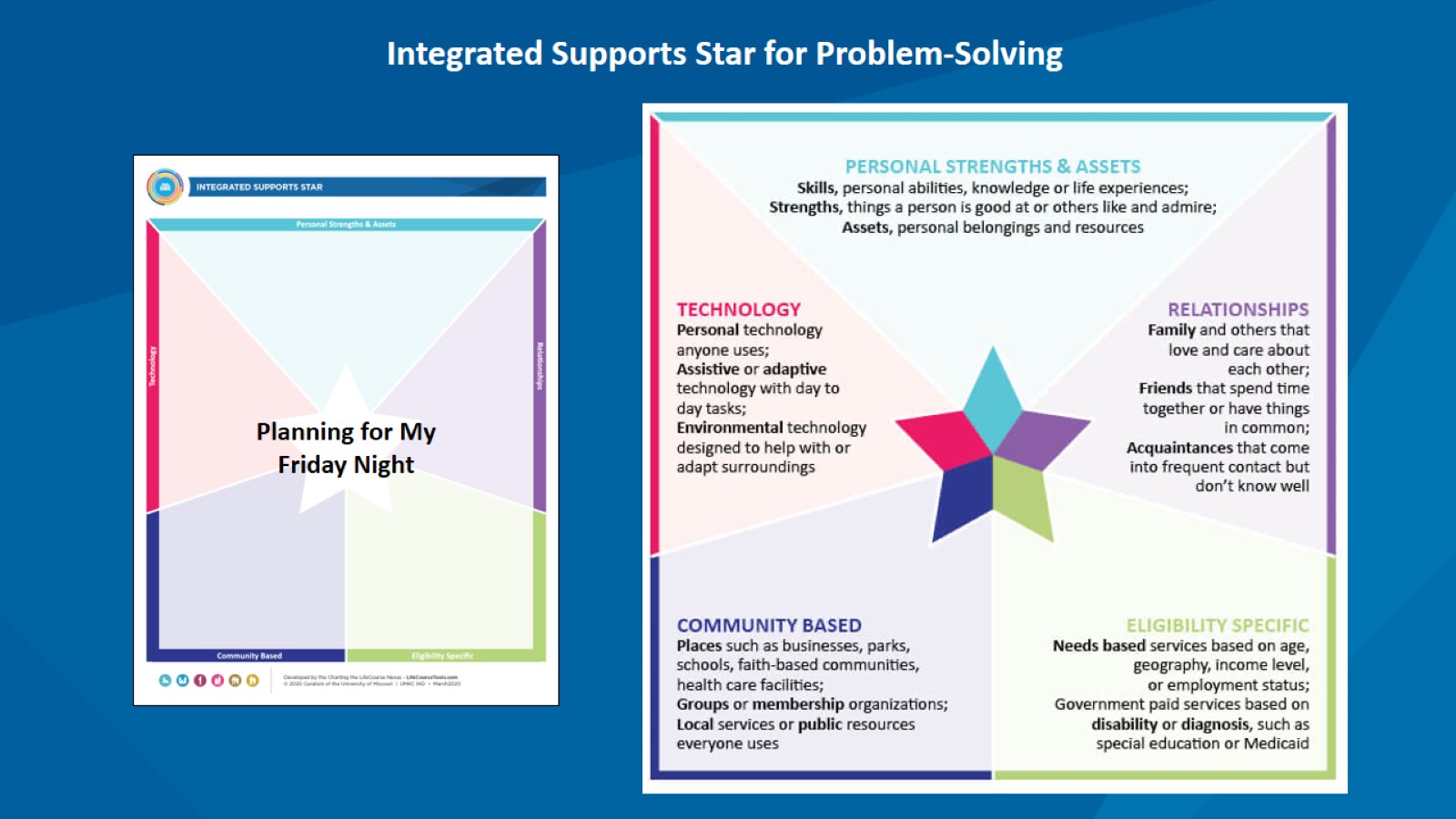 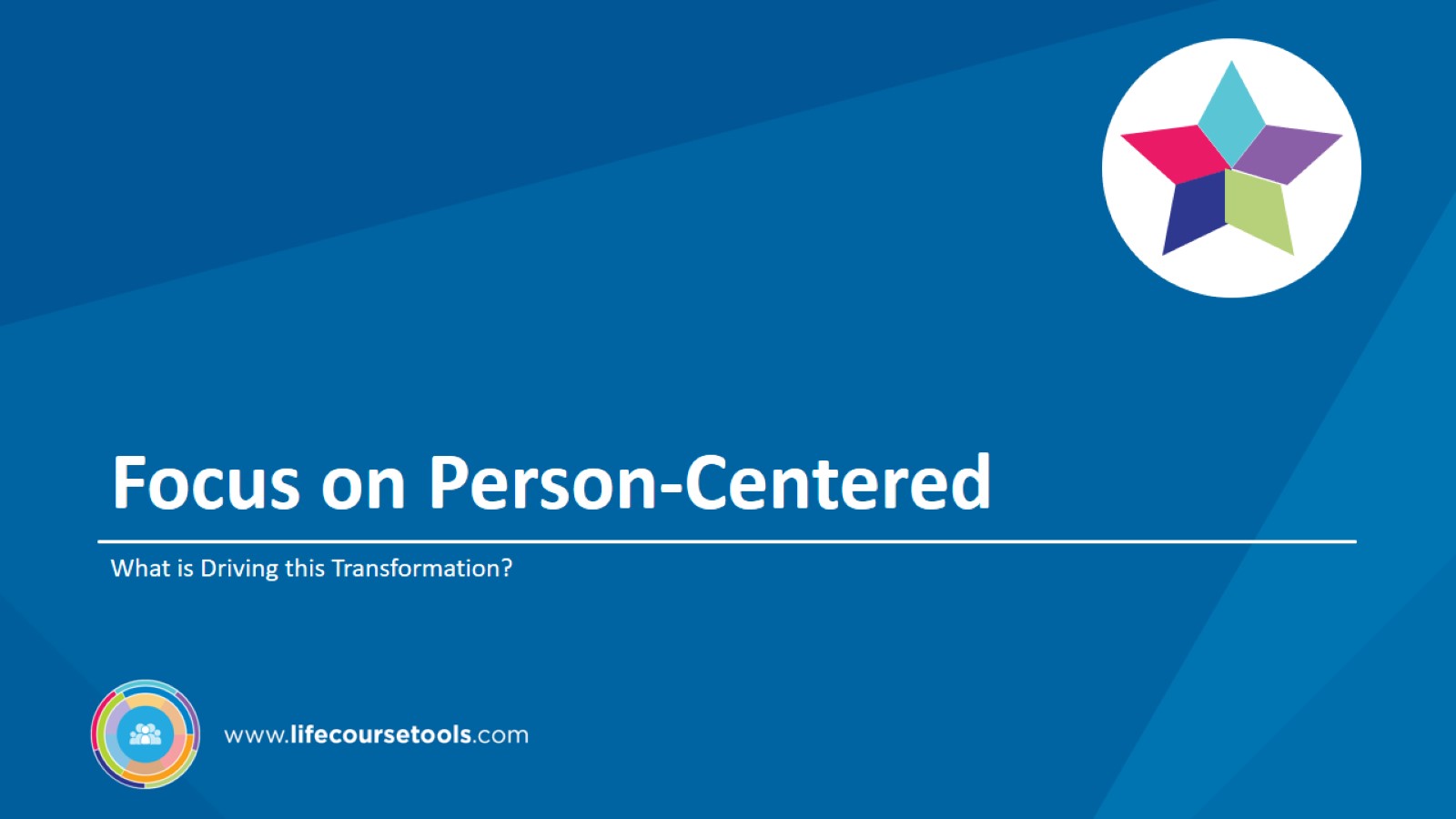 Focus on Person-Centered
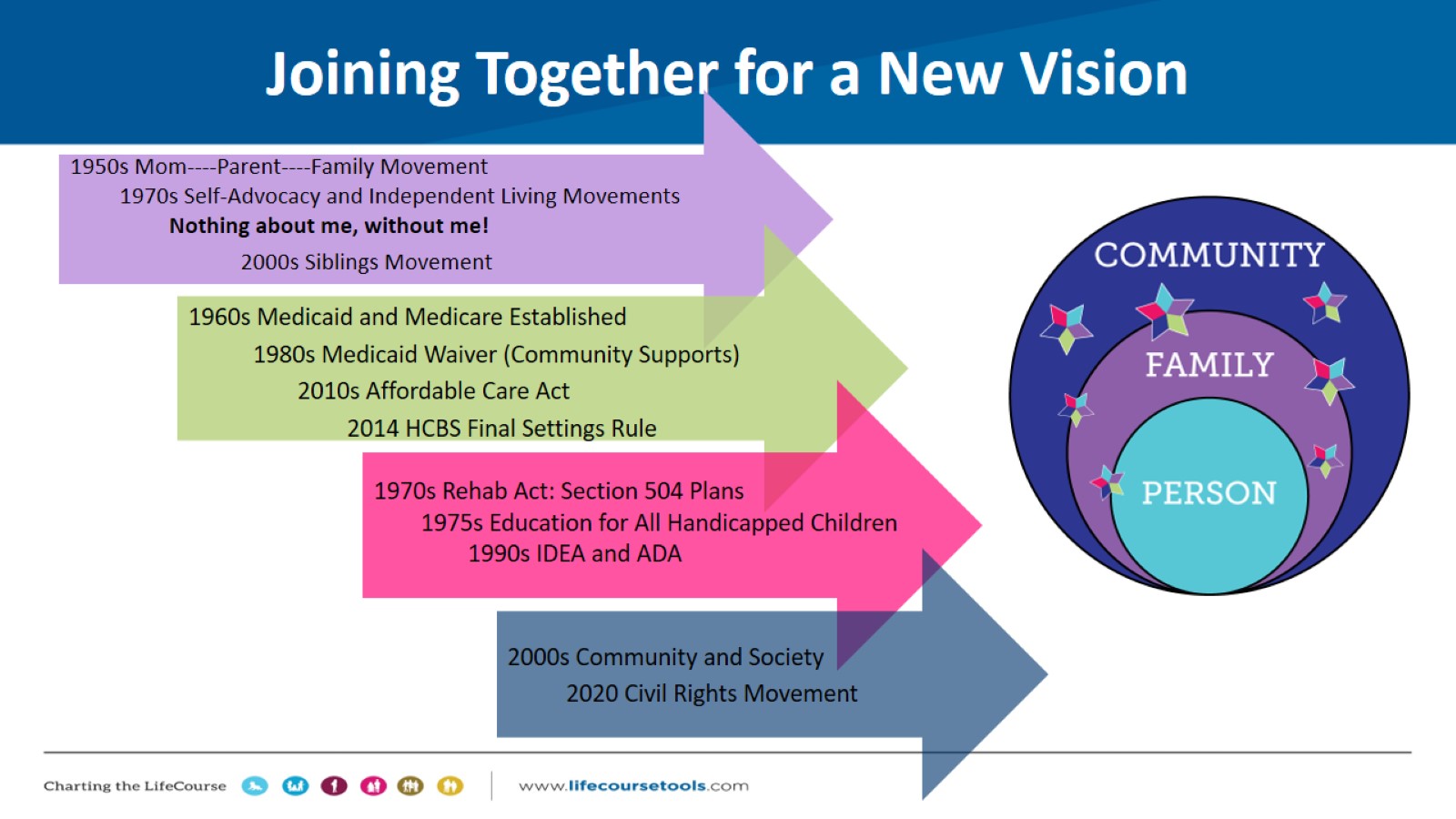 Joining Together for a New Vision
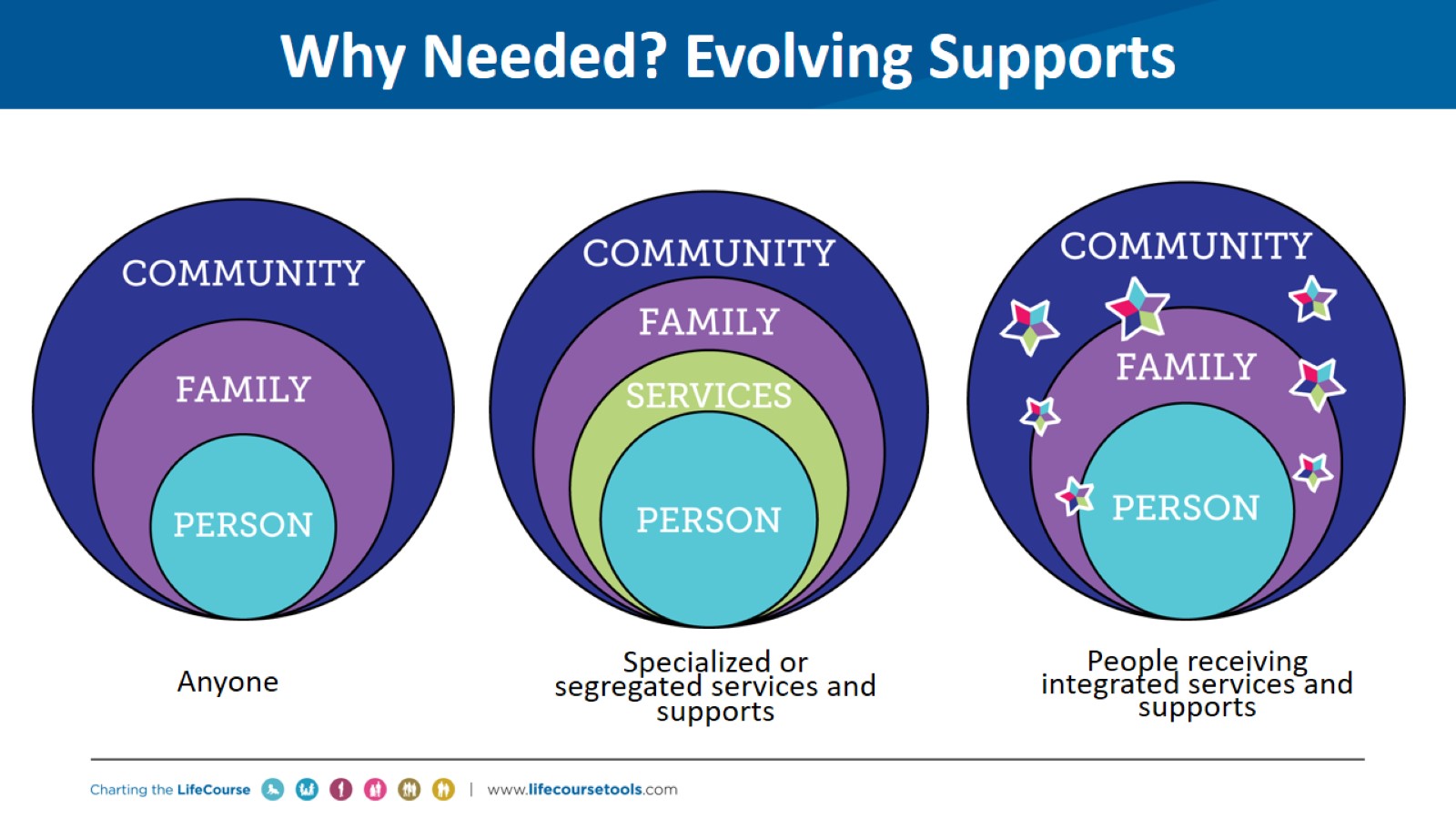 Why Needed? Evolving Supports
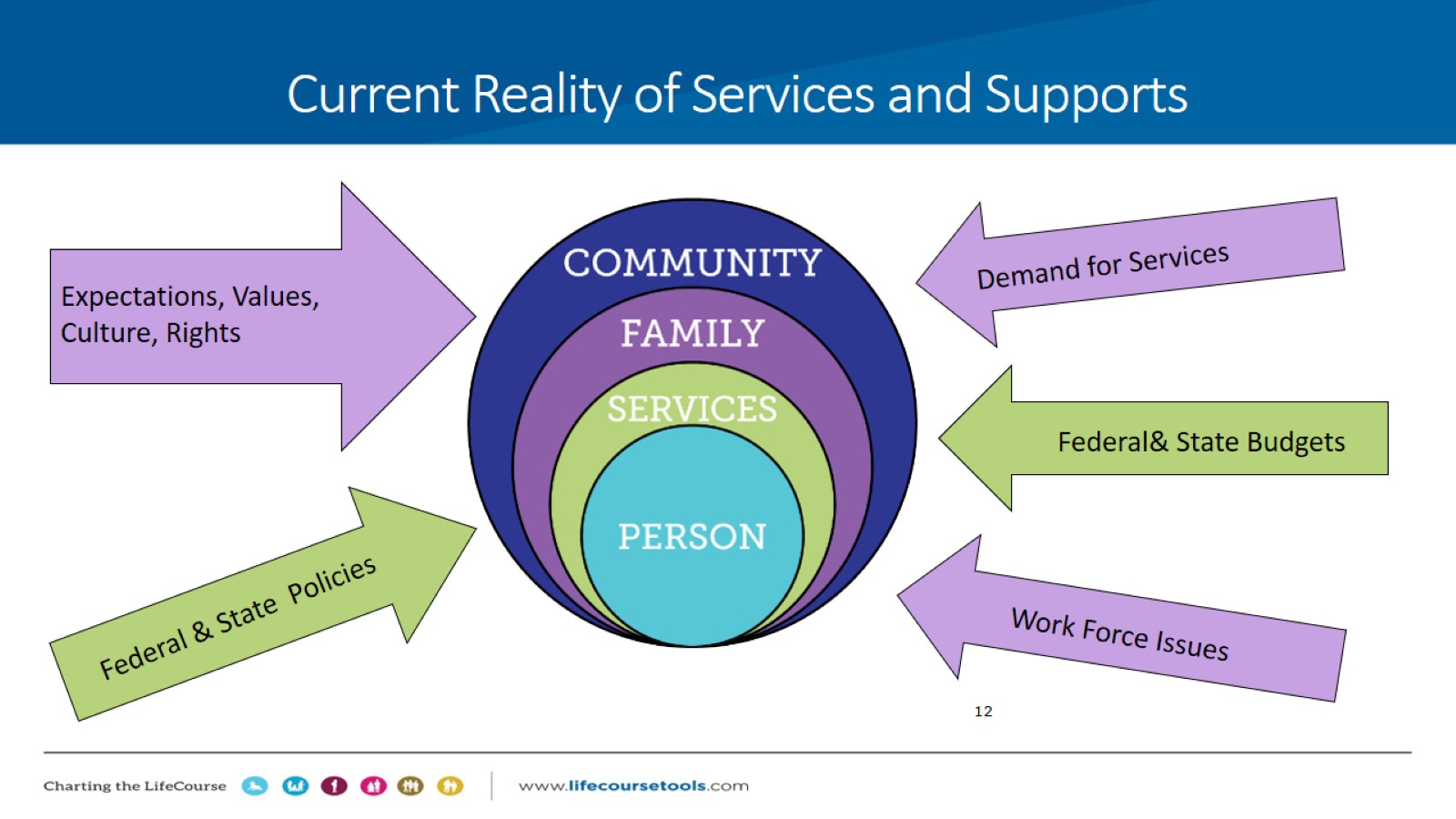 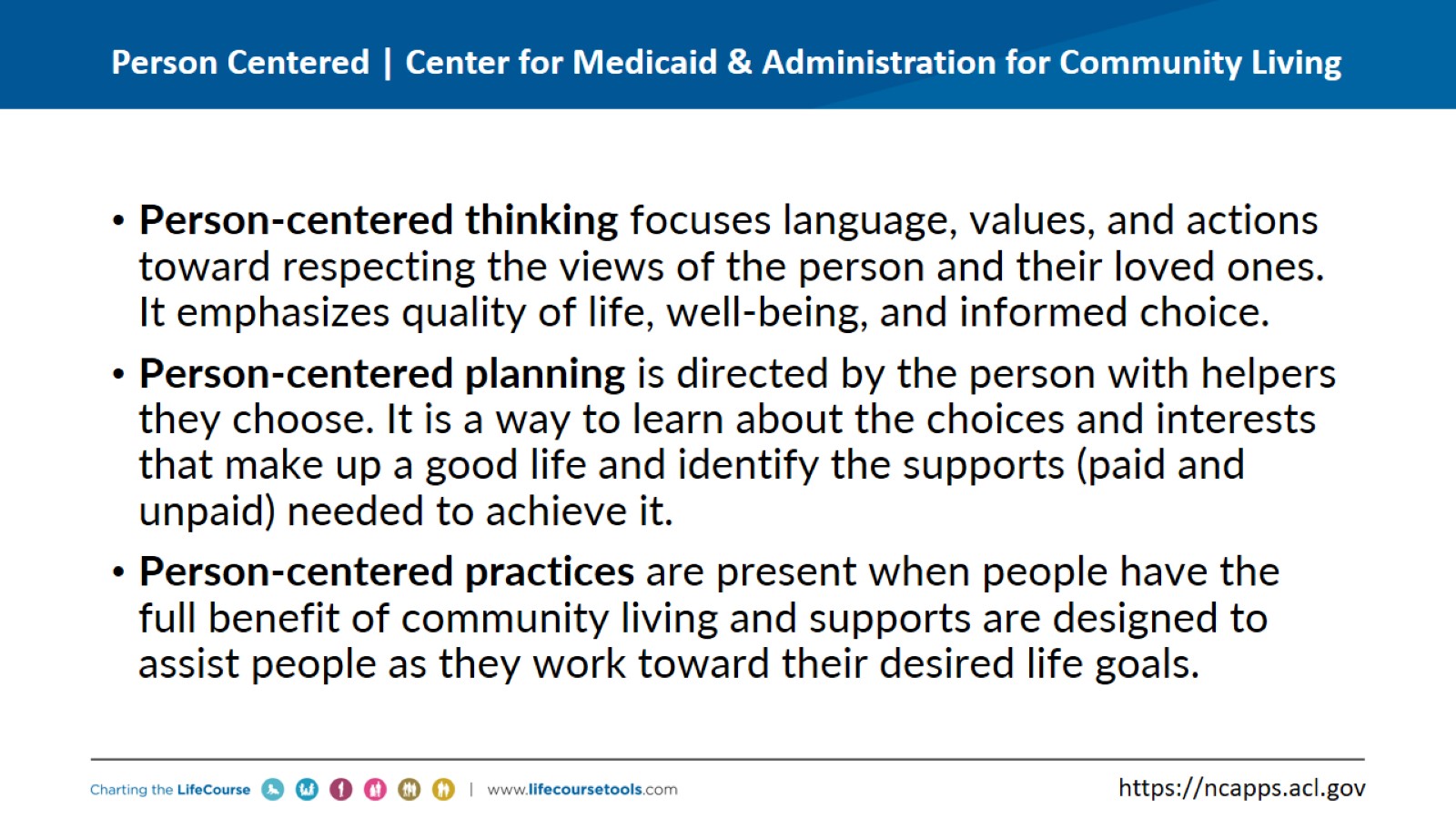 Person Centered | Center for Medicaid & Administration for Community Living
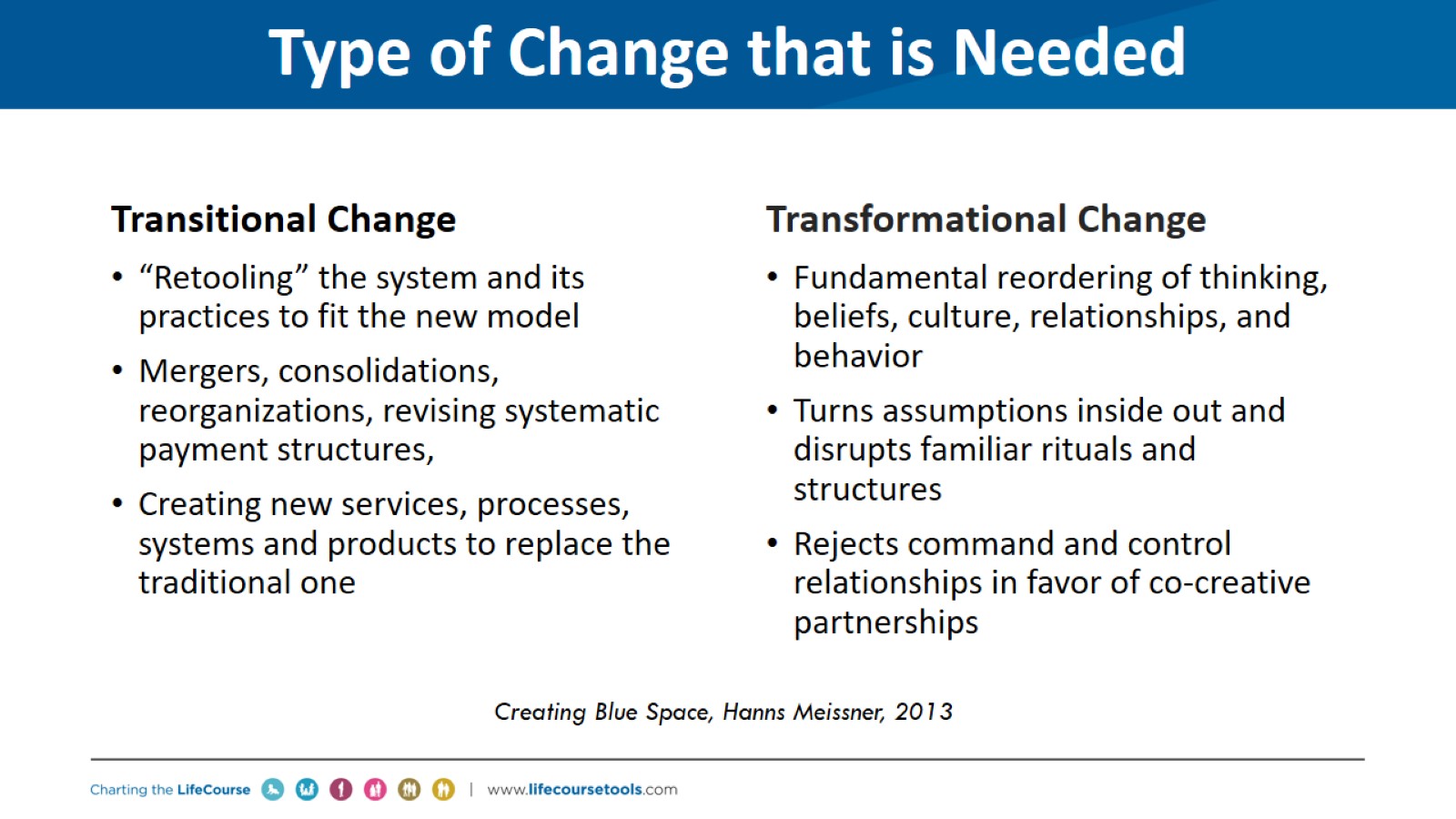 Type of Change that is Needed
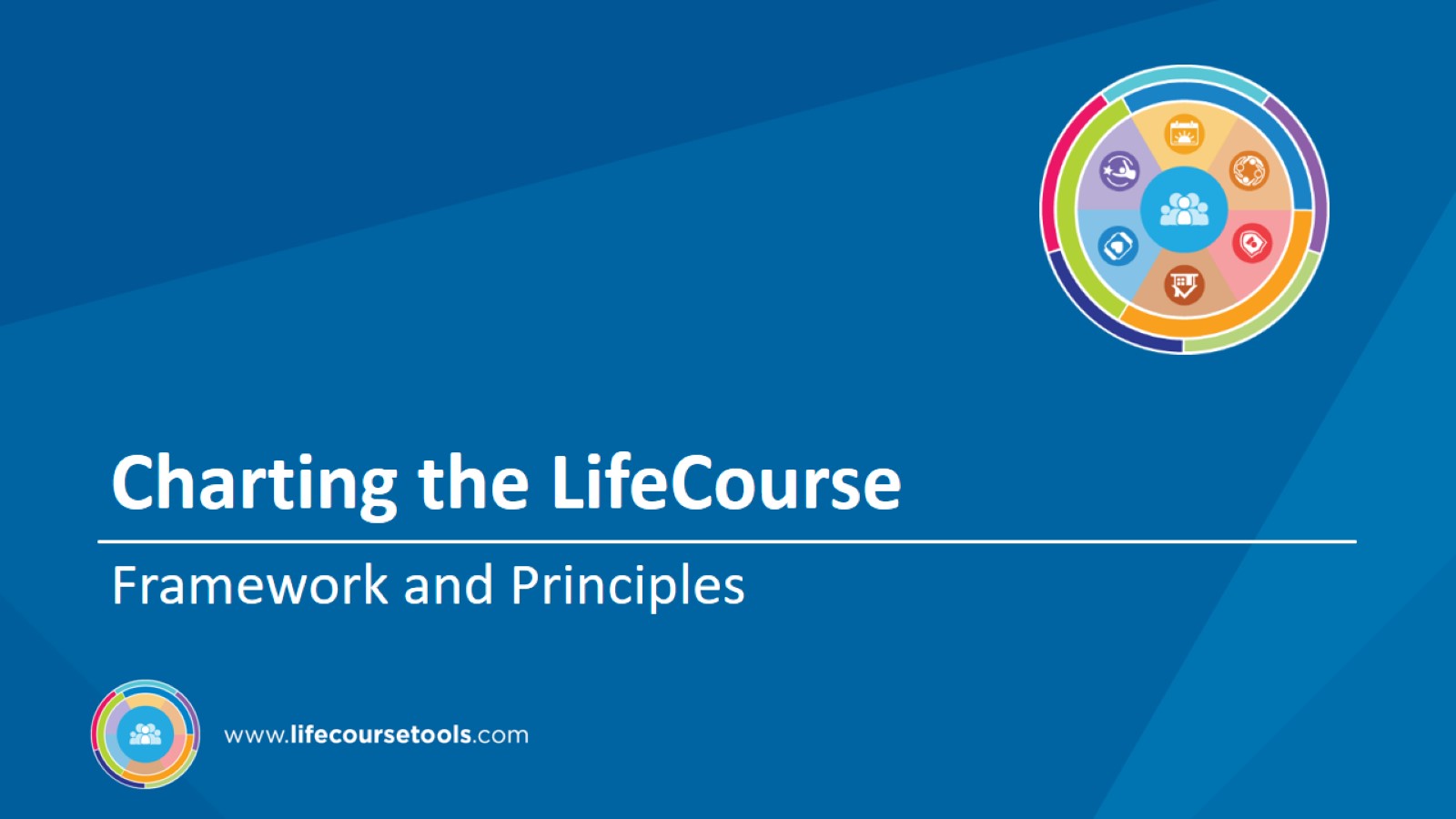 Charting the LifeCourse
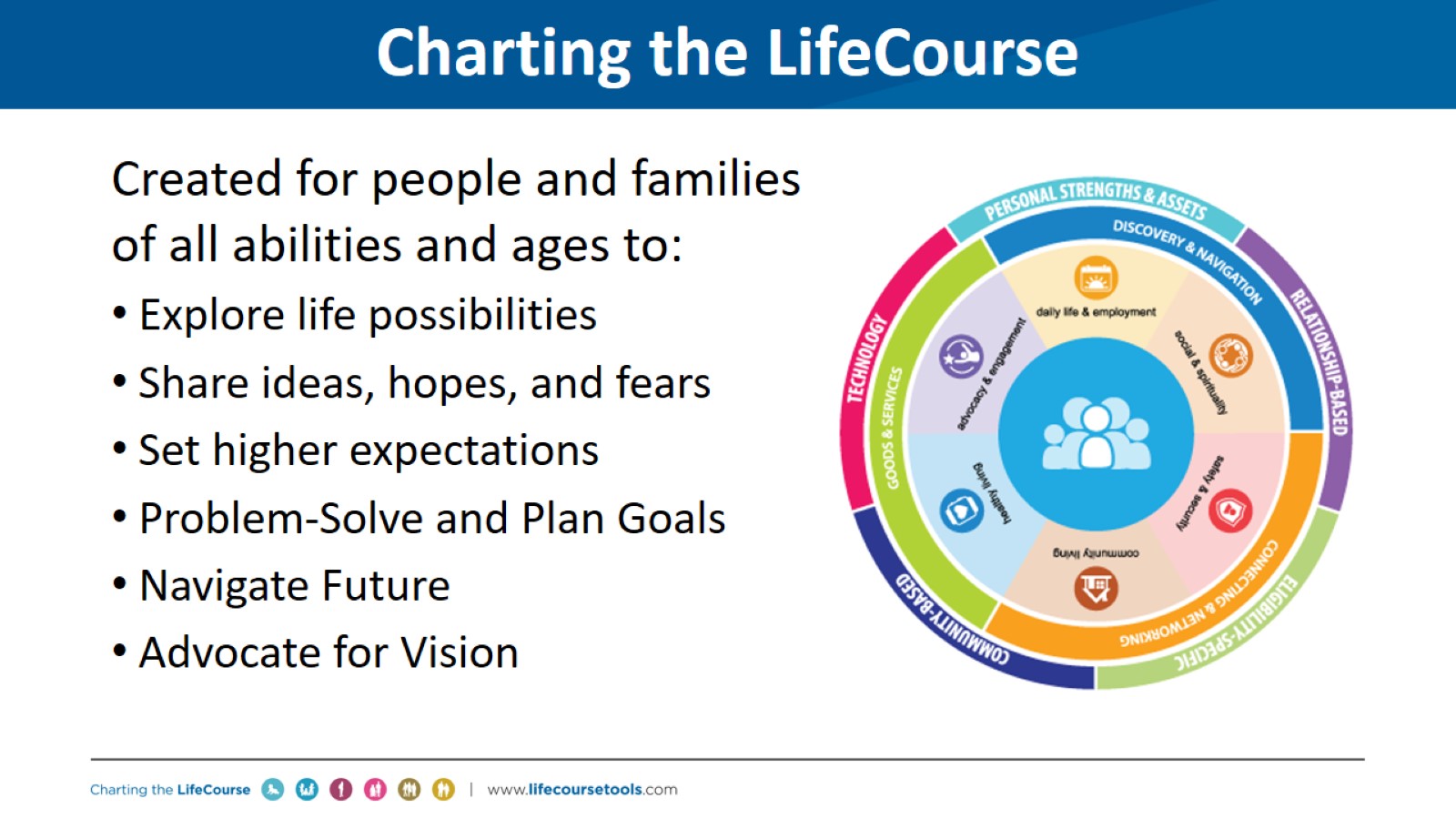 Charting the LifeCourse
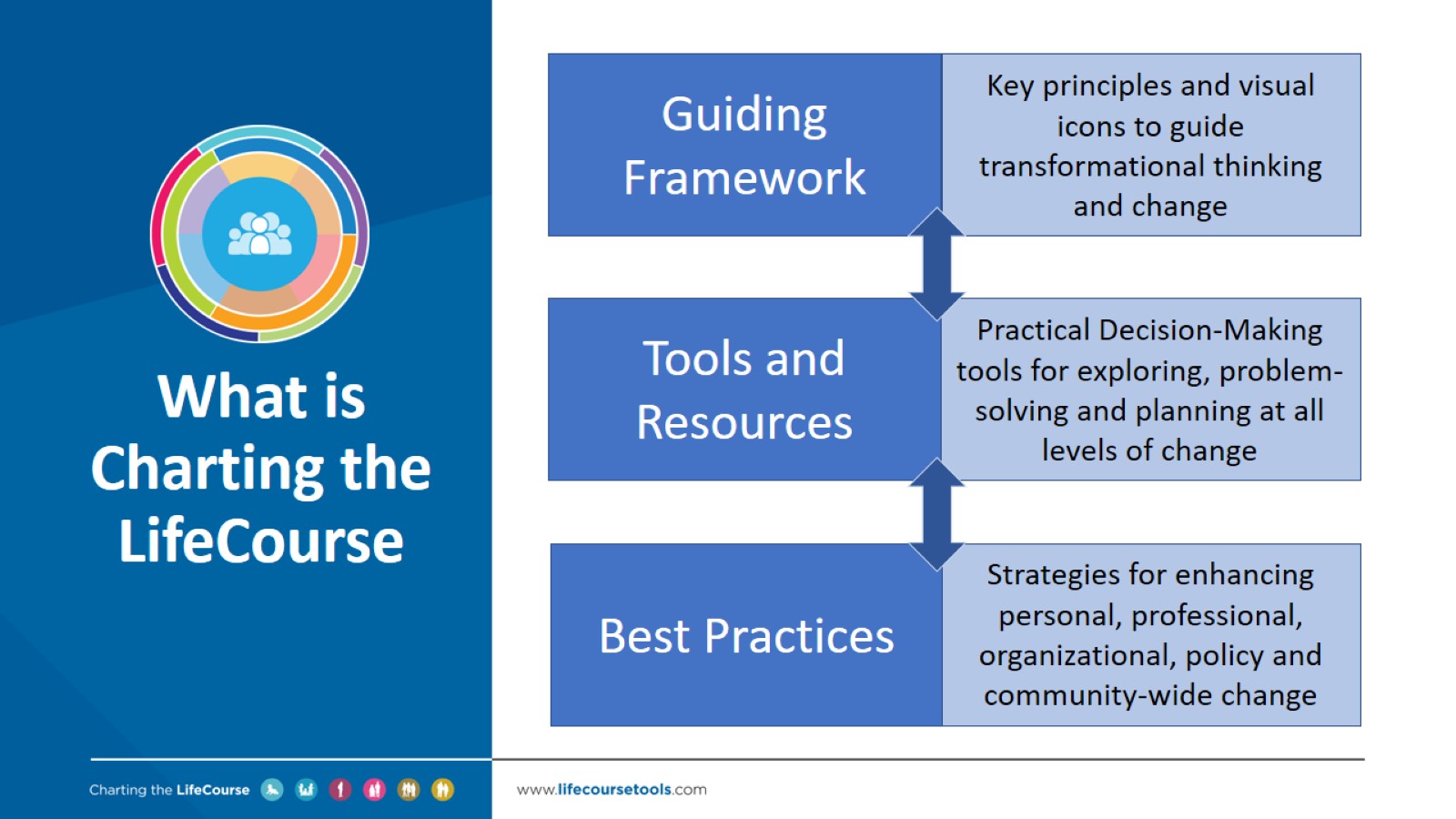 What is Charting the LifeCourse
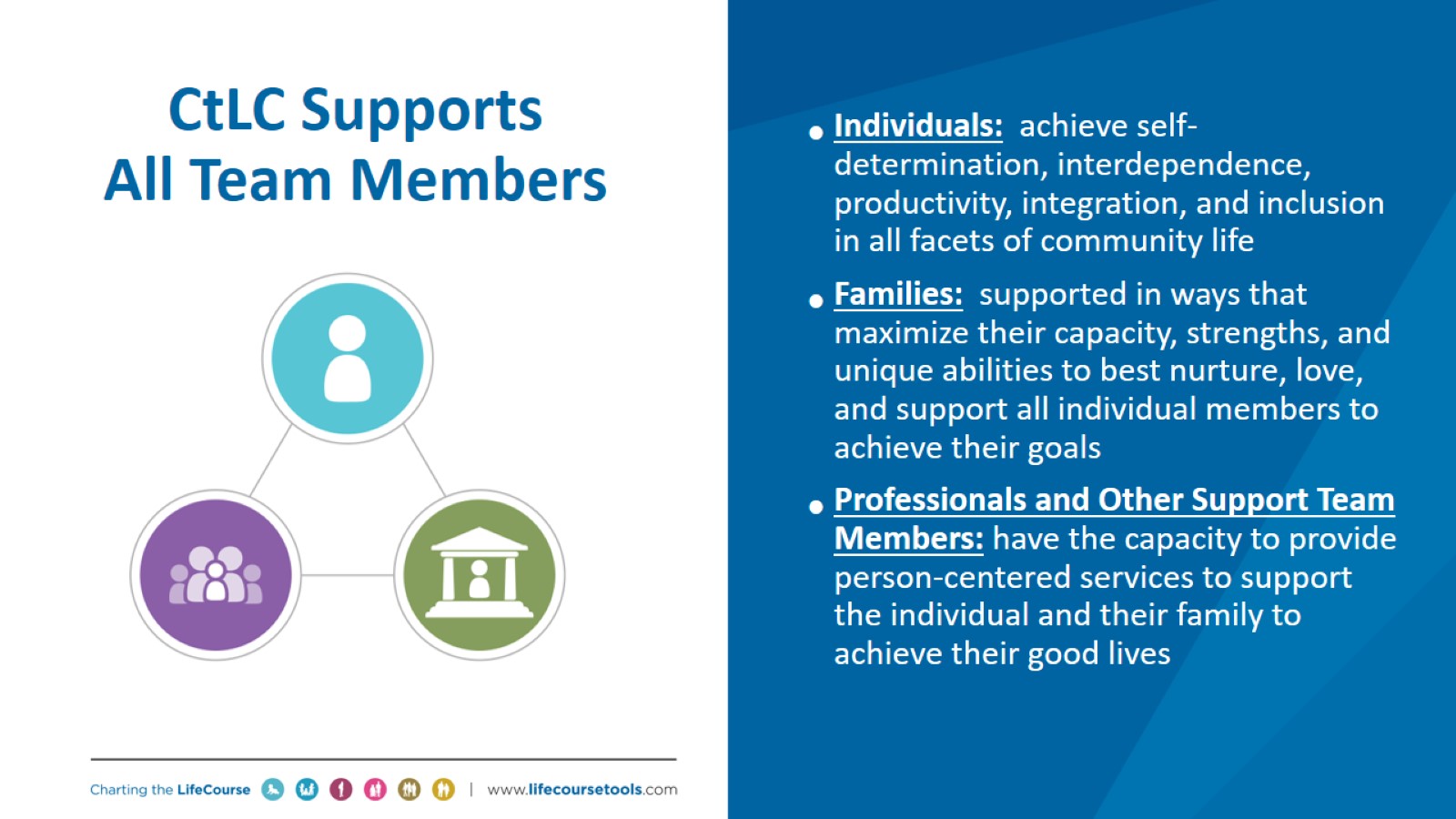 CtLC Supports All Team Members
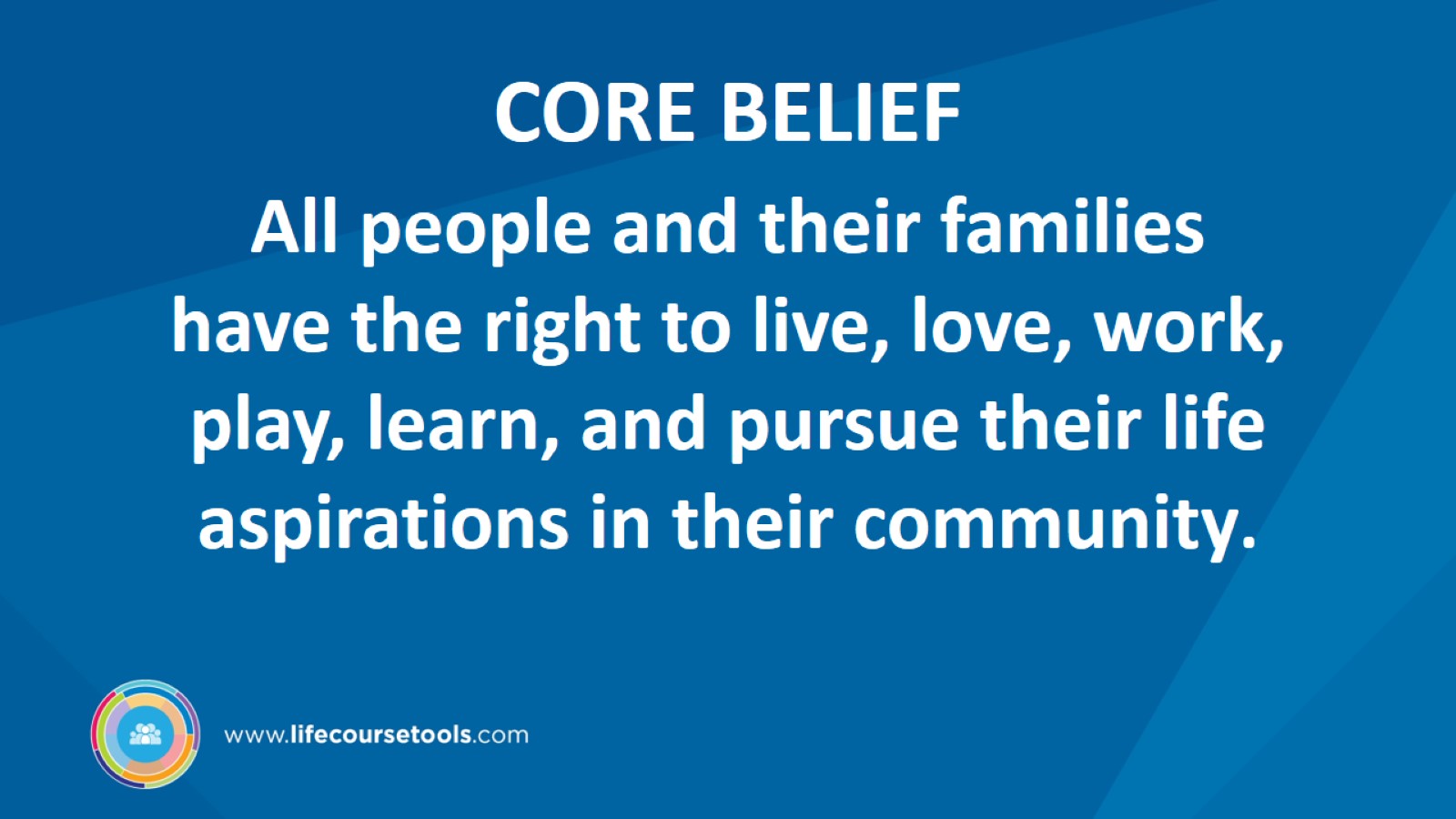 CORE BELIEF
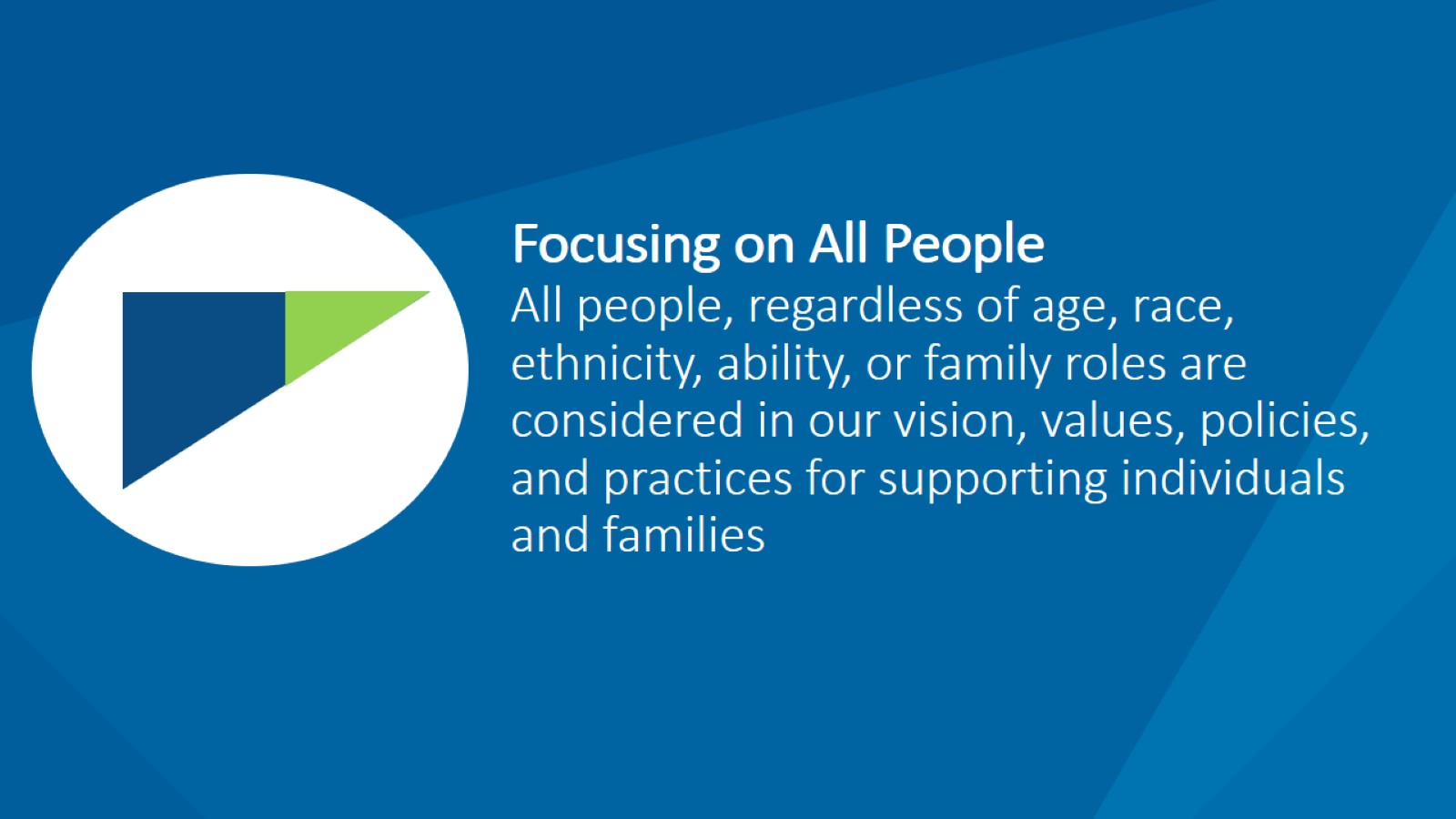 Focusing on All PeopleAll people, regardless of age, race, ethnicity, ability, or family roles are considered in our vision, values, policies, and practices for supporting individuals and families
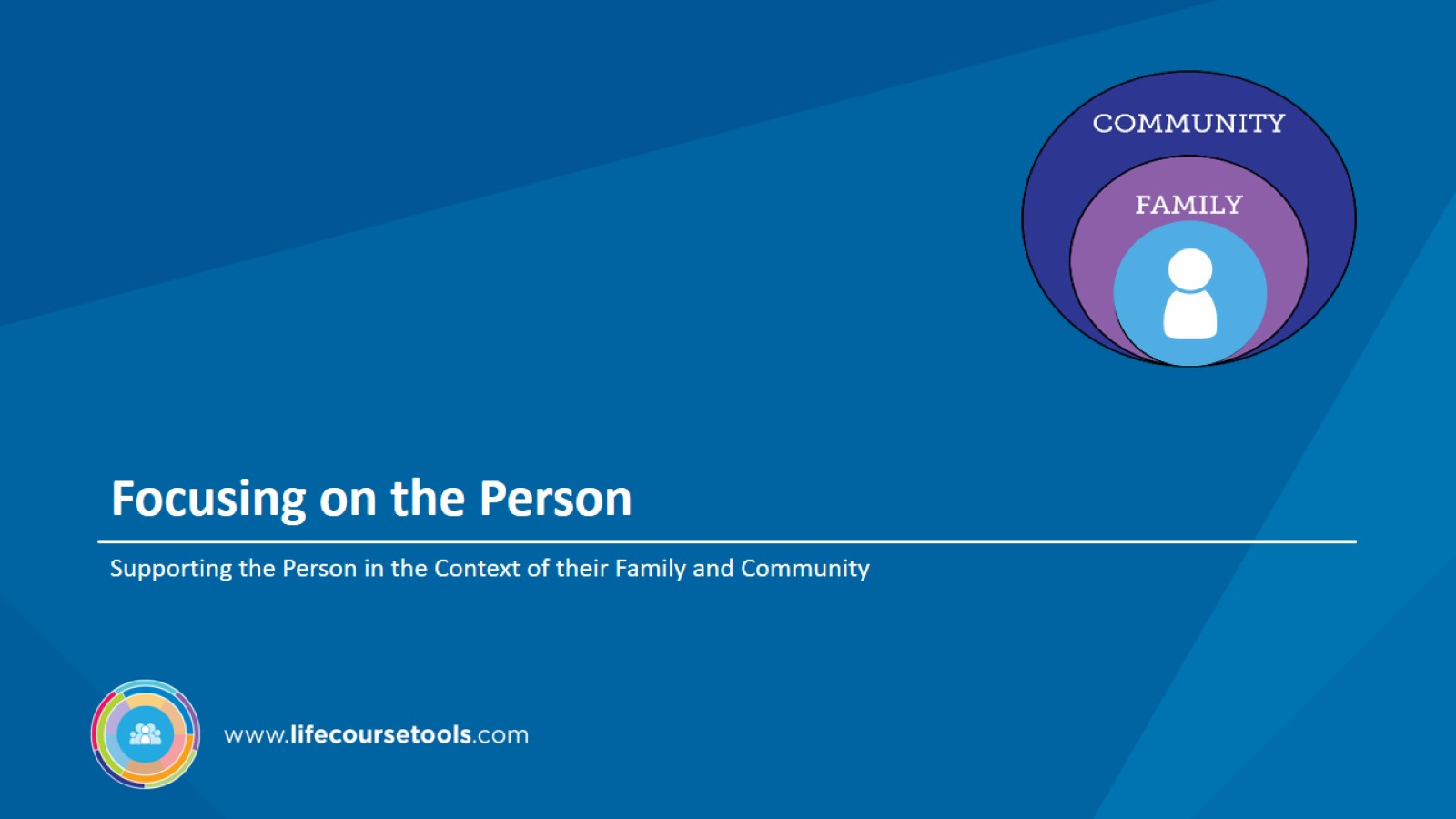 Focusing on the Person
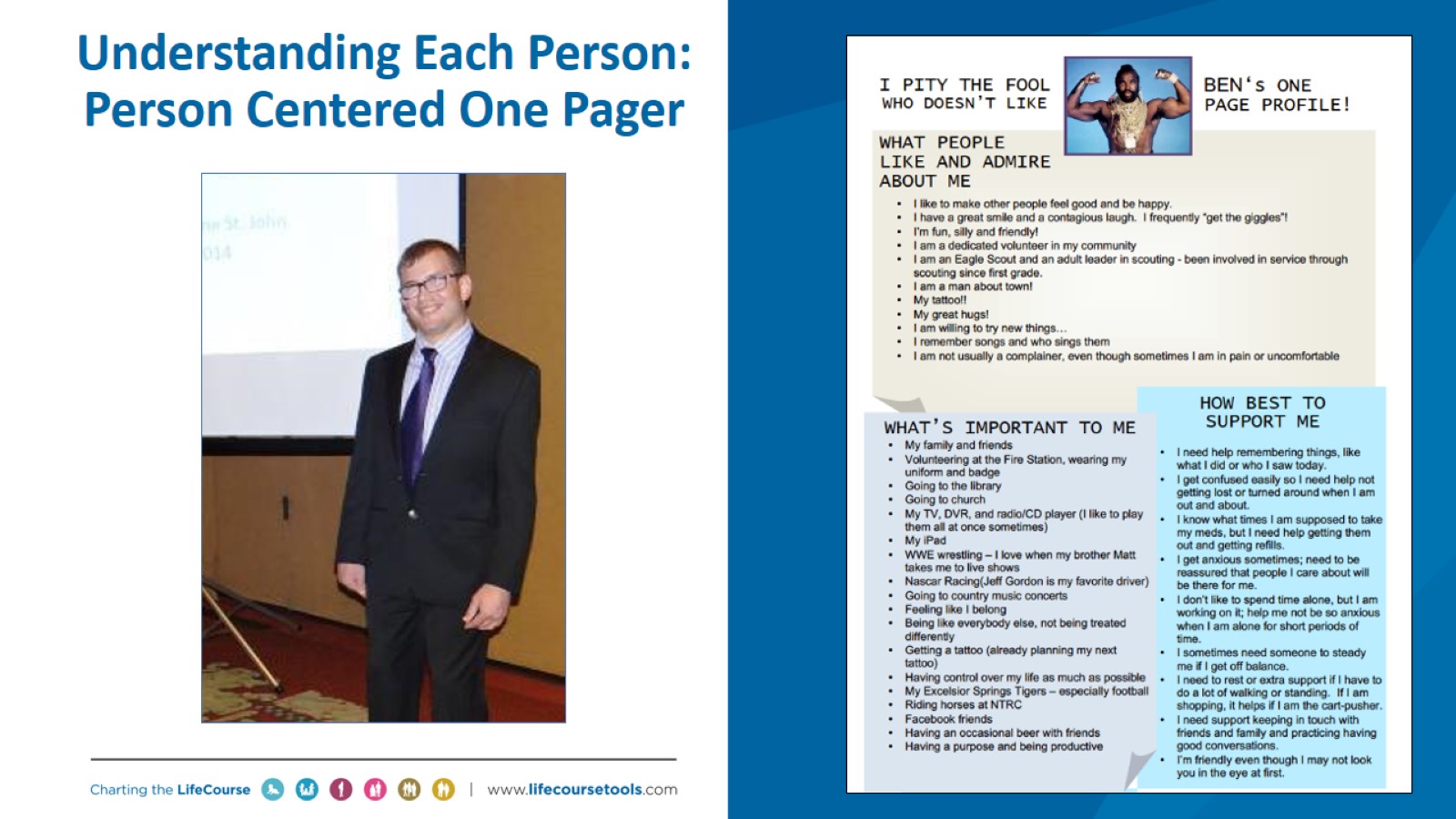 Understanding Each Person:Person Centered One Pager
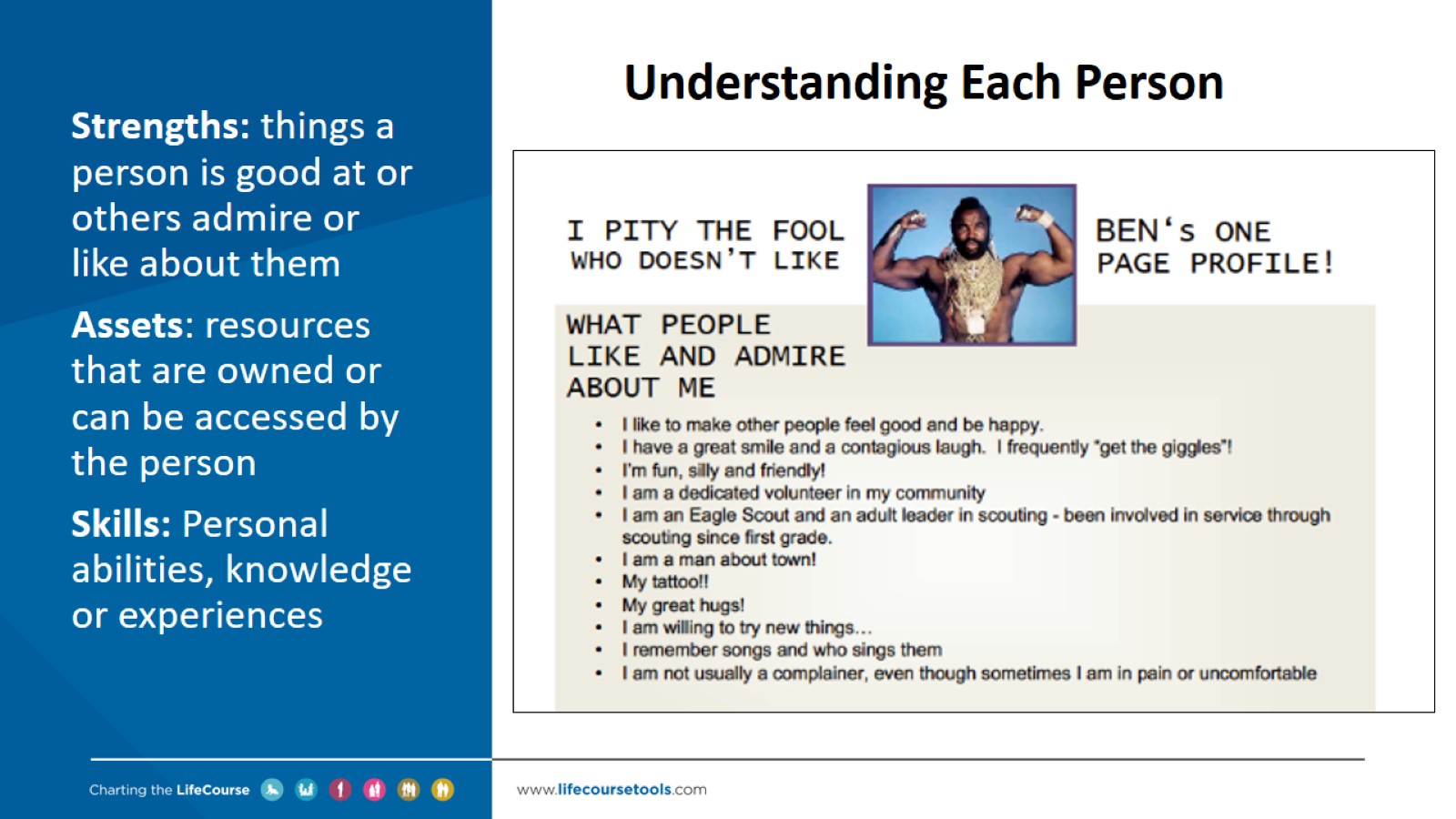 Understanding Each Person
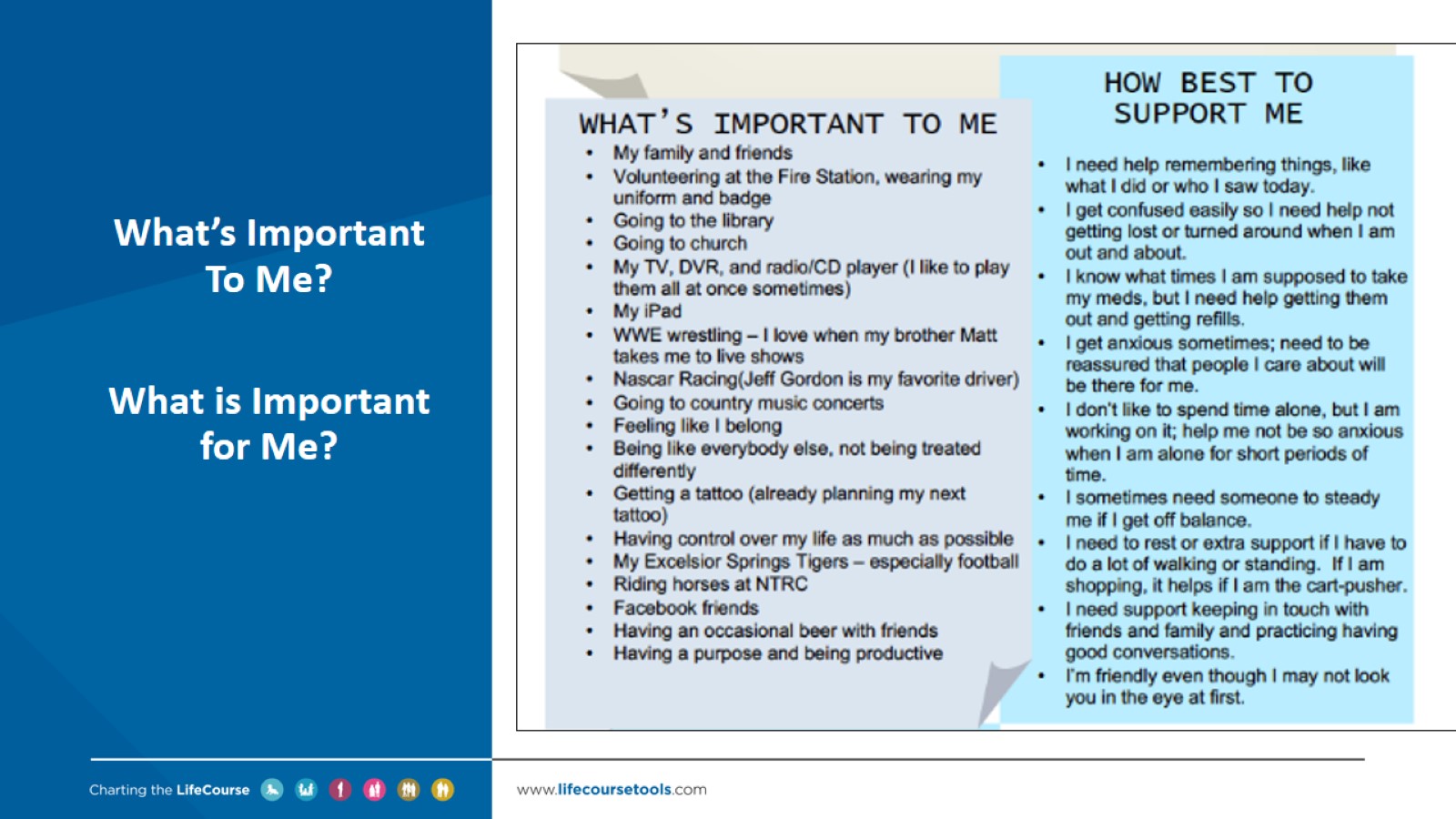 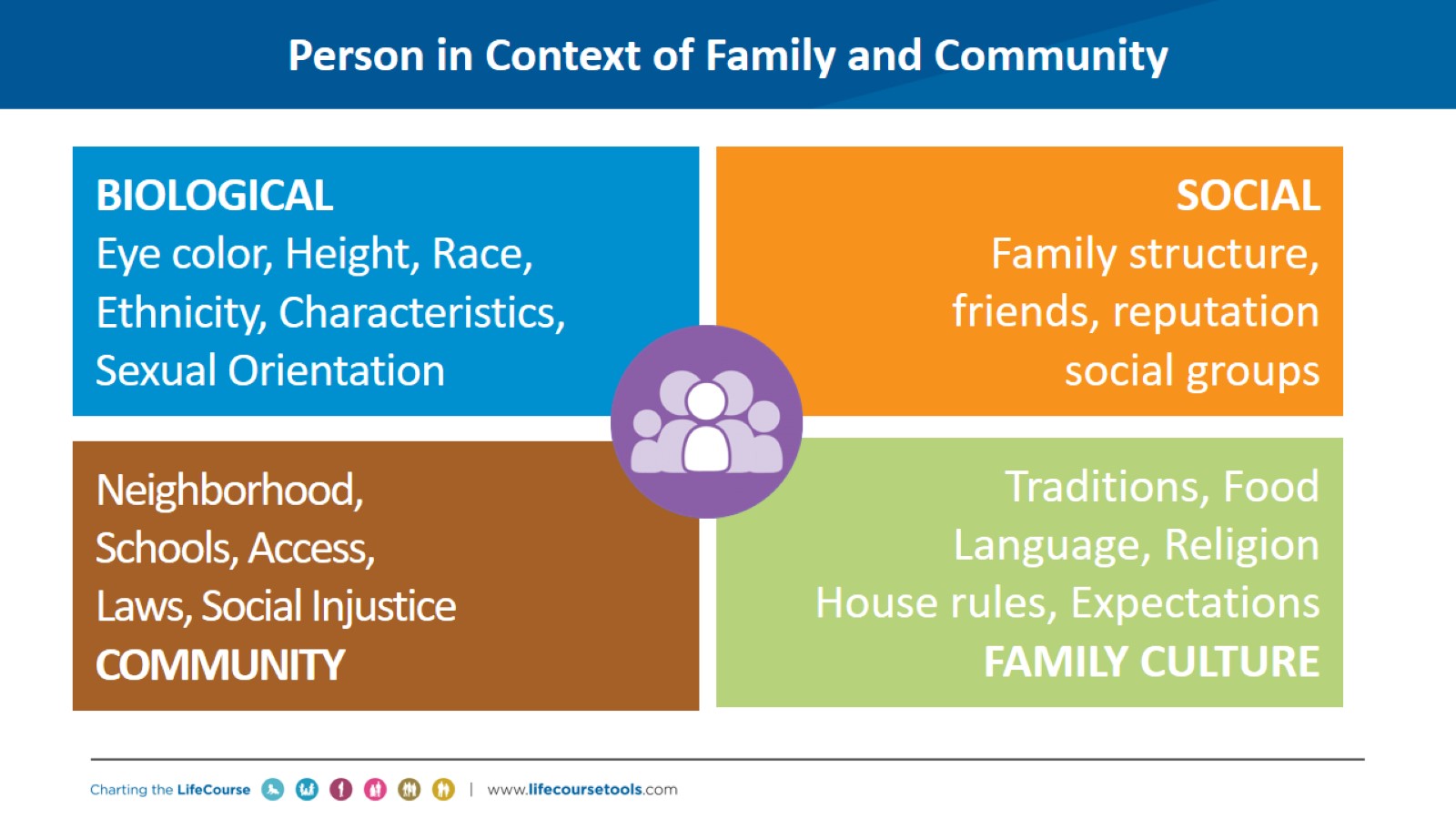 Person in Context of Family and Community
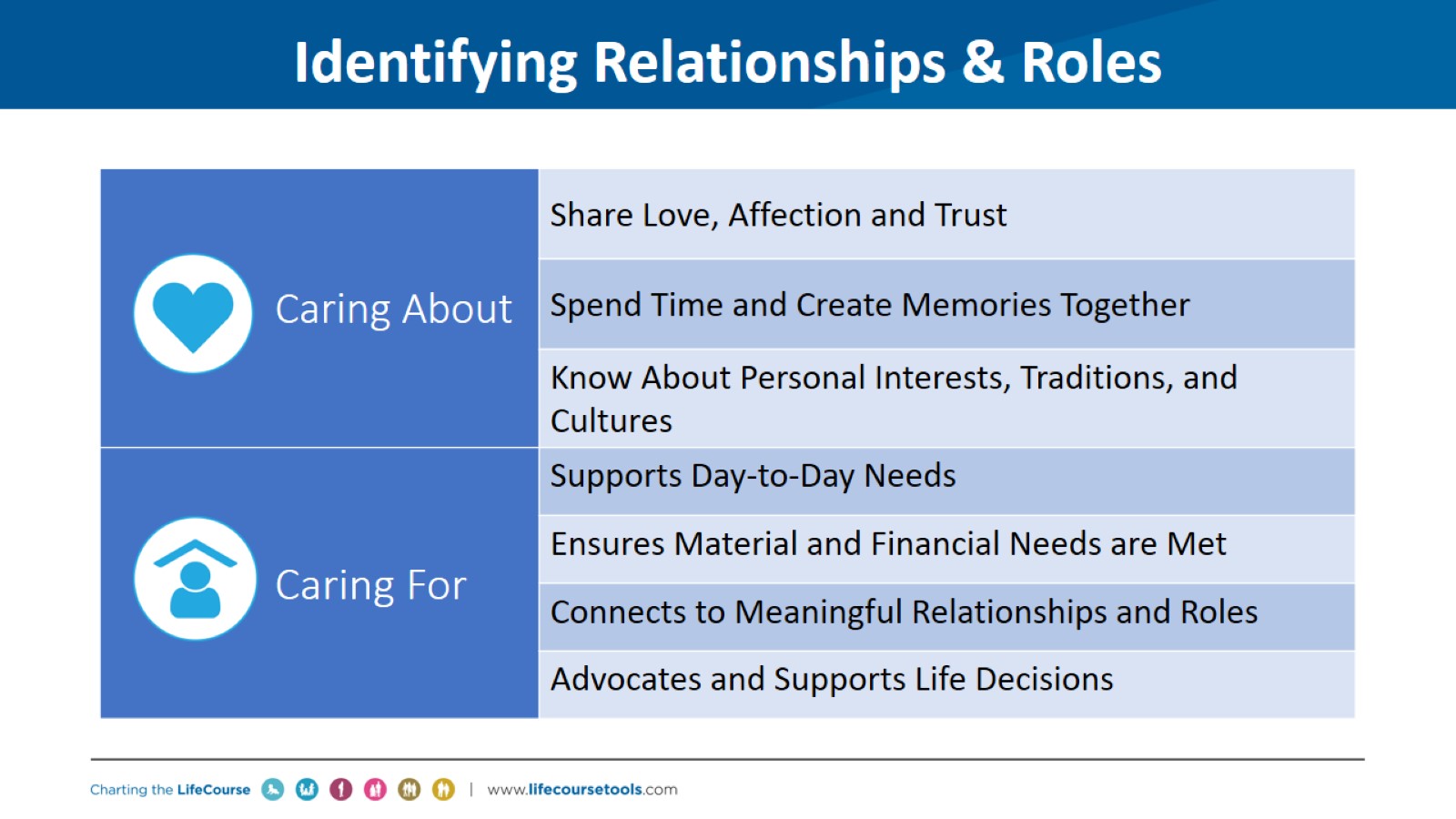 Identifying Relationships & Roles
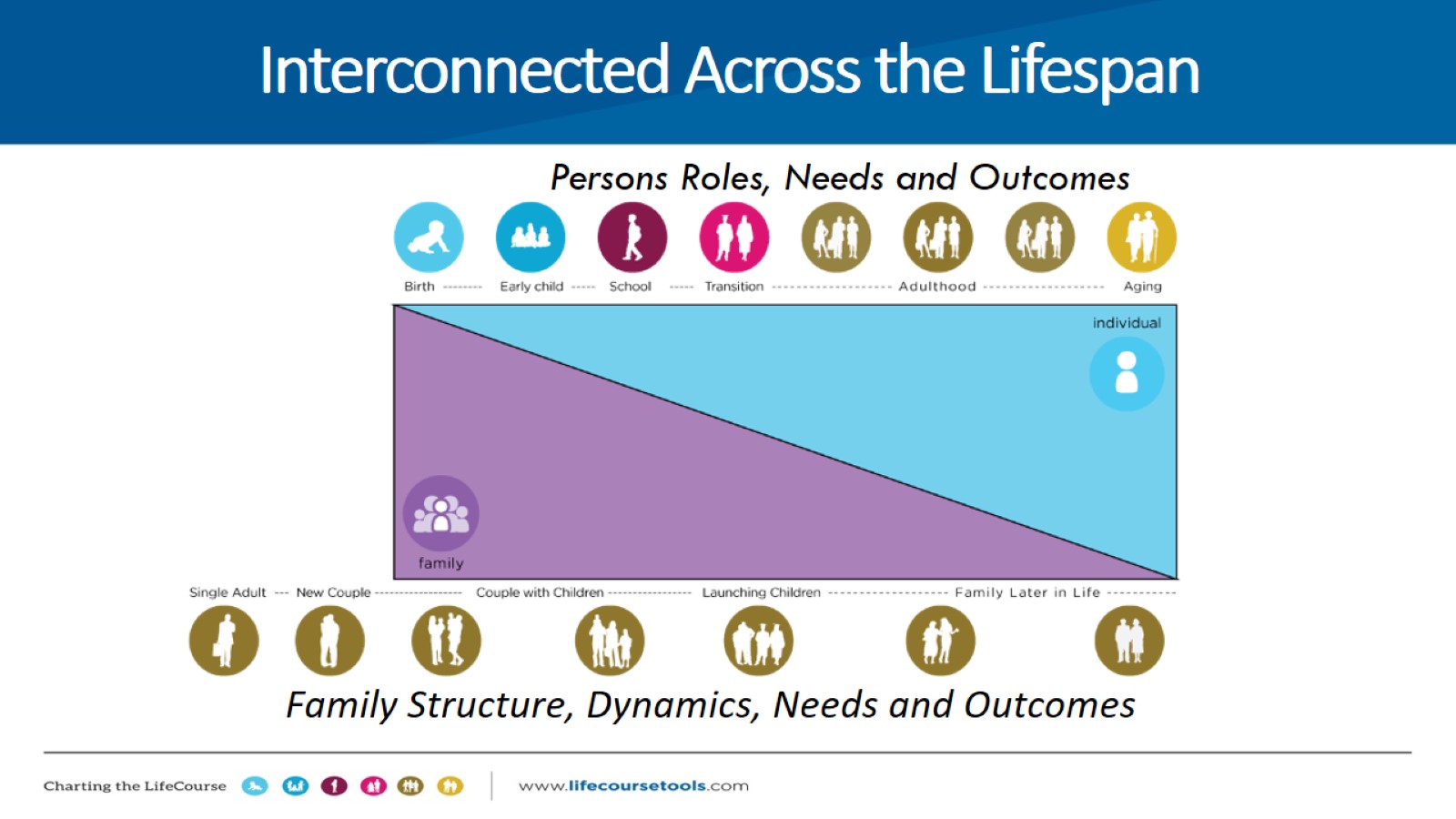 Family Structure, Dynamics, Needs and Outcomes
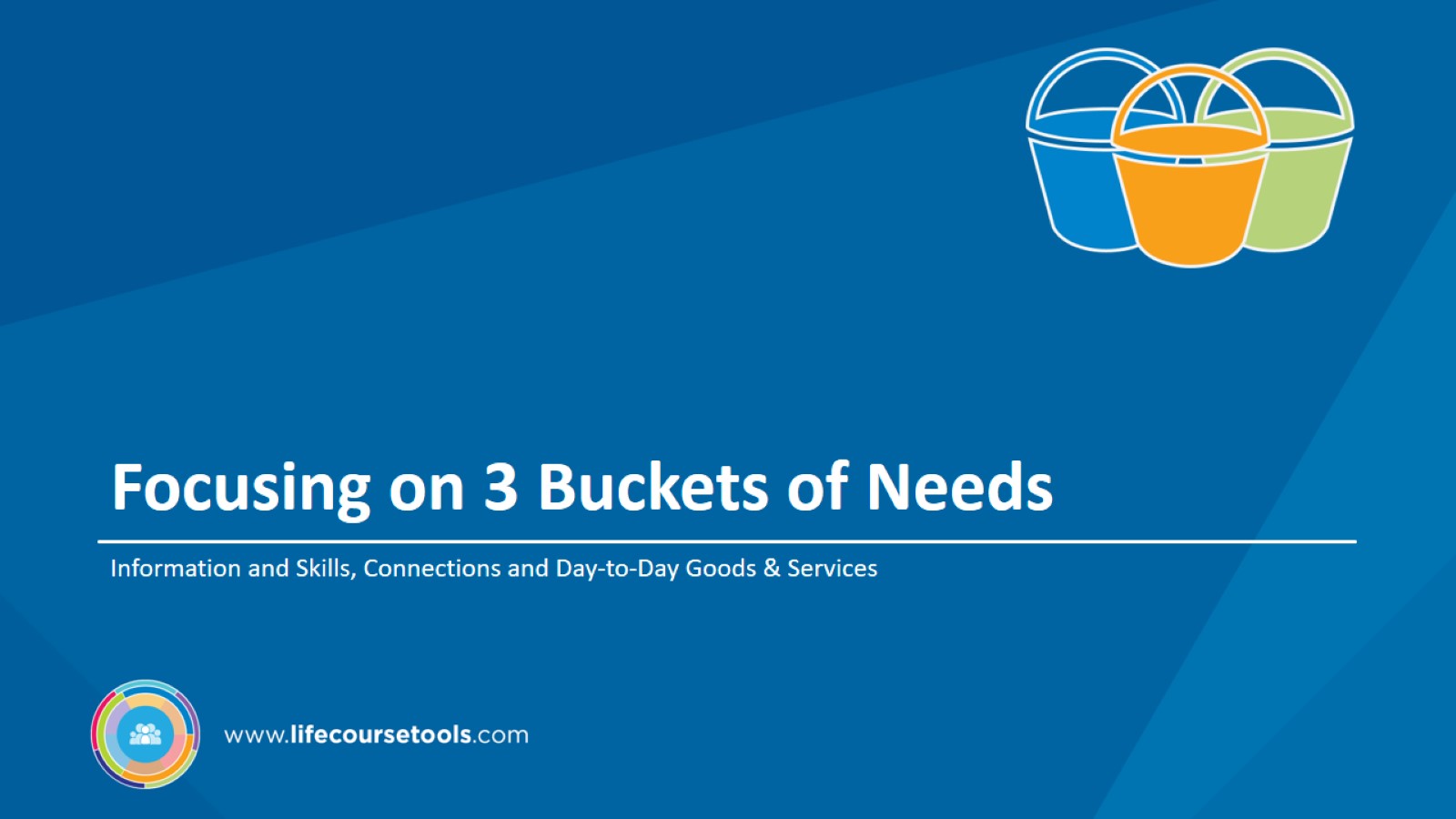 Focusing on 3 Buckets of Needs
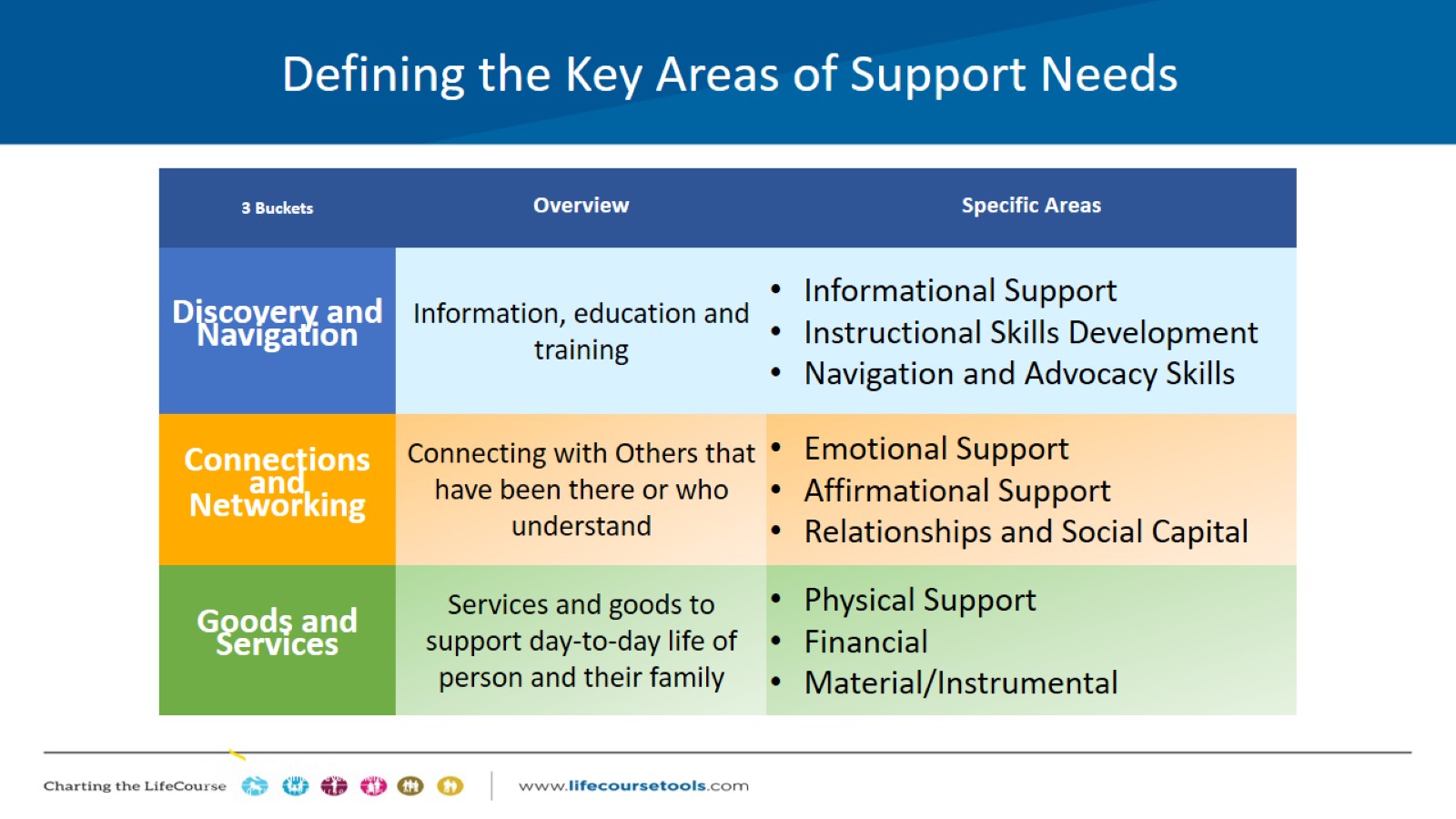 Defining the Key Areas of Support Needs
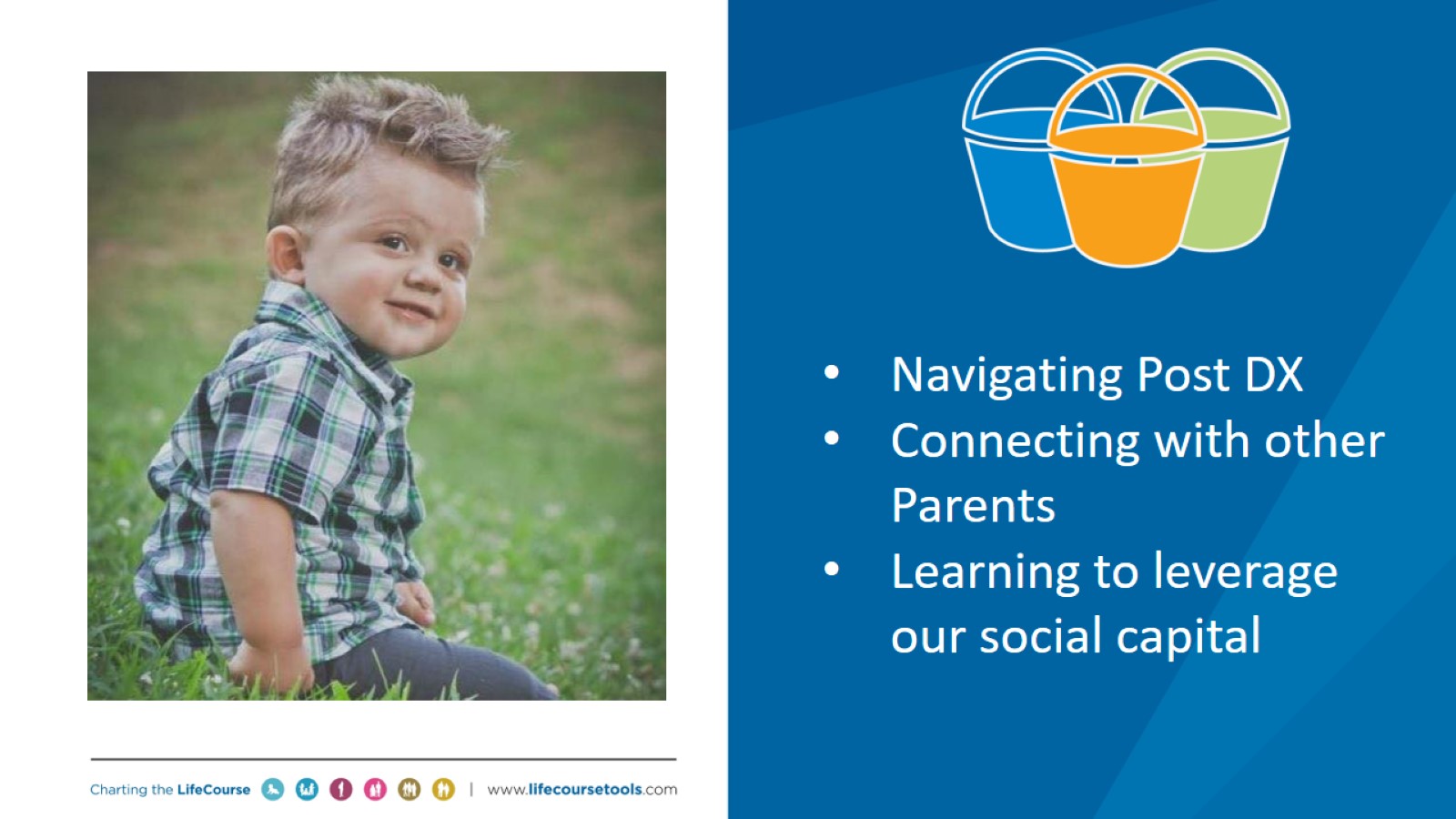 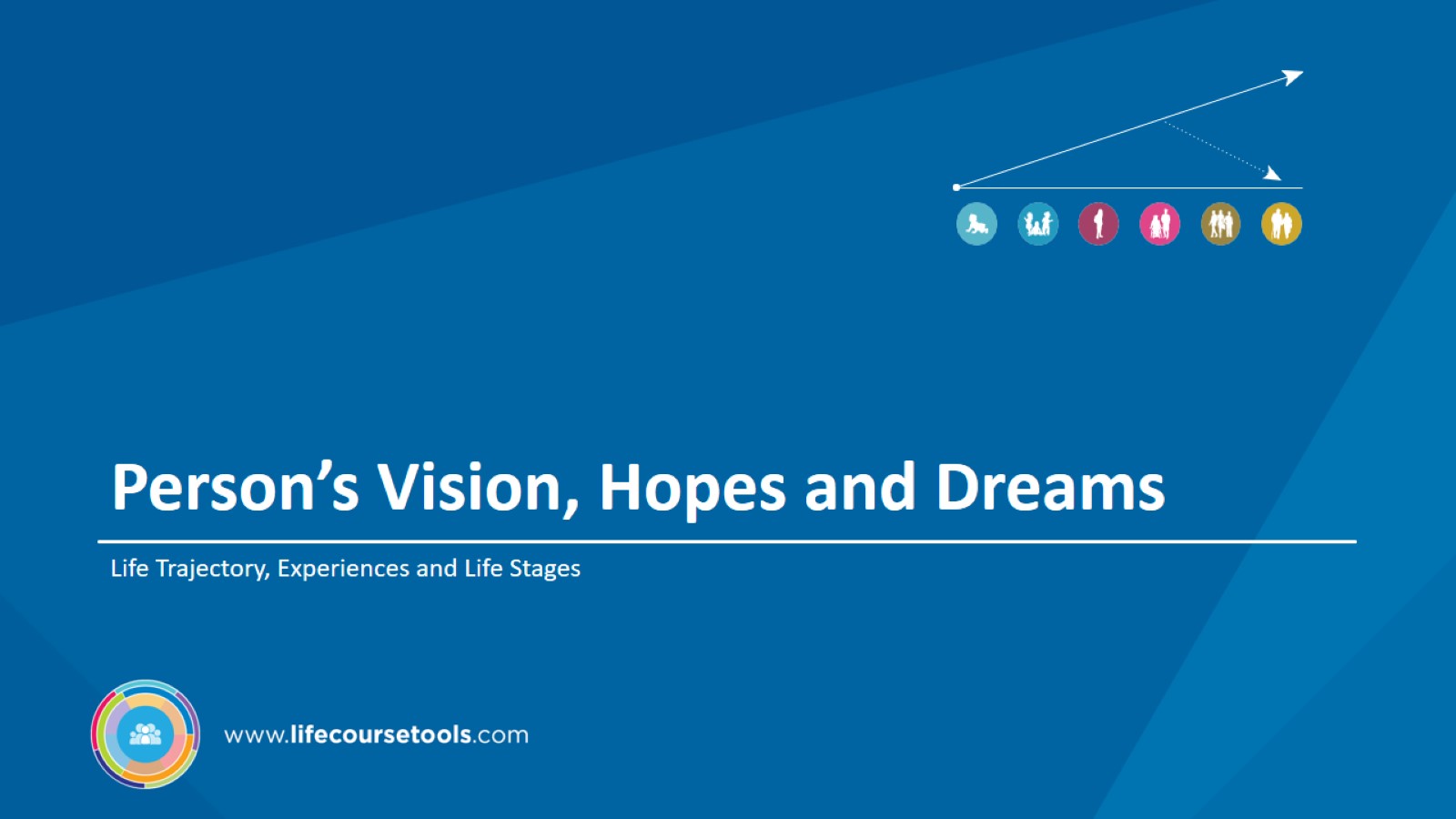 Person’s Vision, Hopes and Dreams
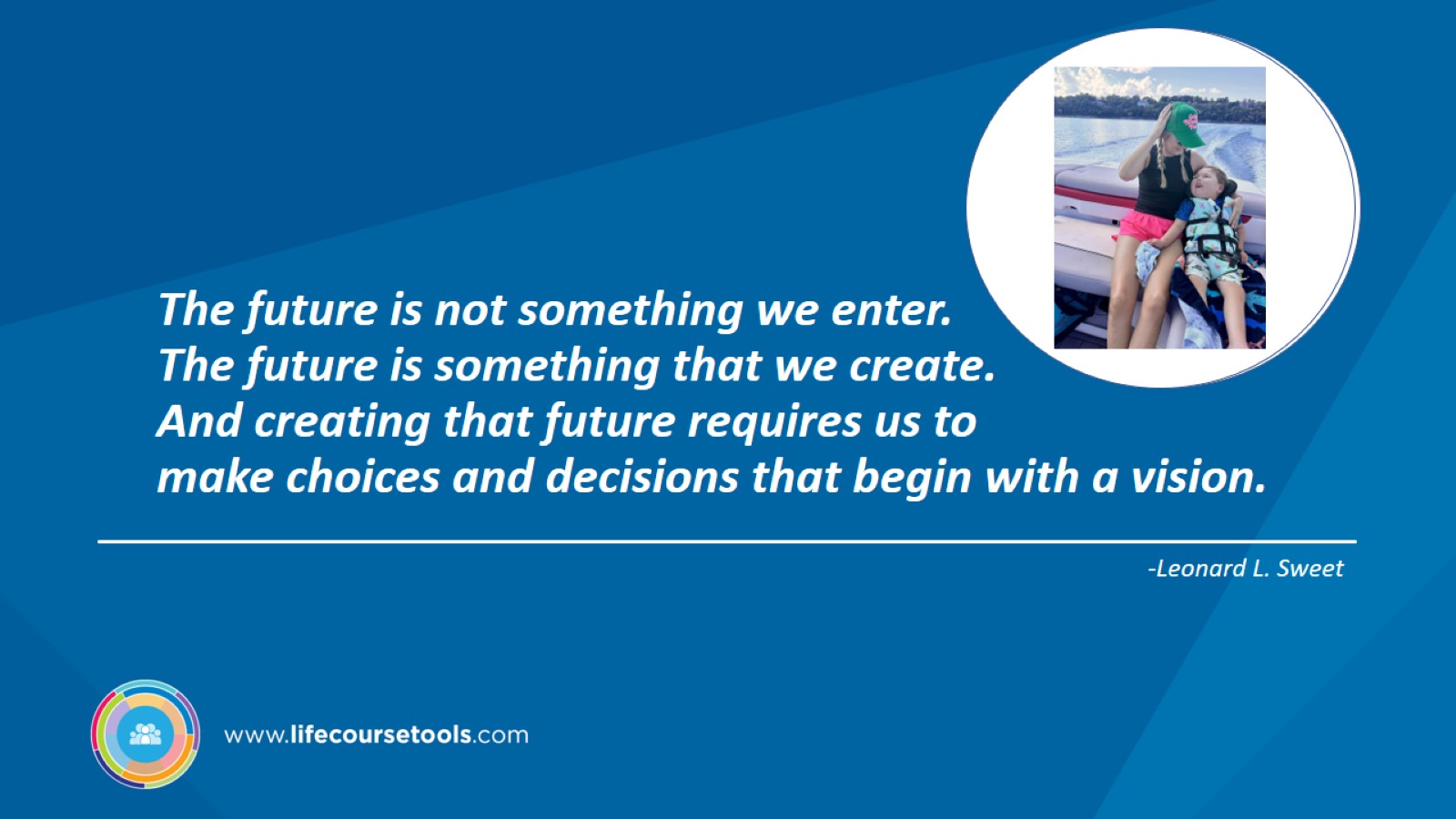 The future is not something we enter.  The future is something that we create.  And creating that future requires us to make choices and decisions that begin with a vision.
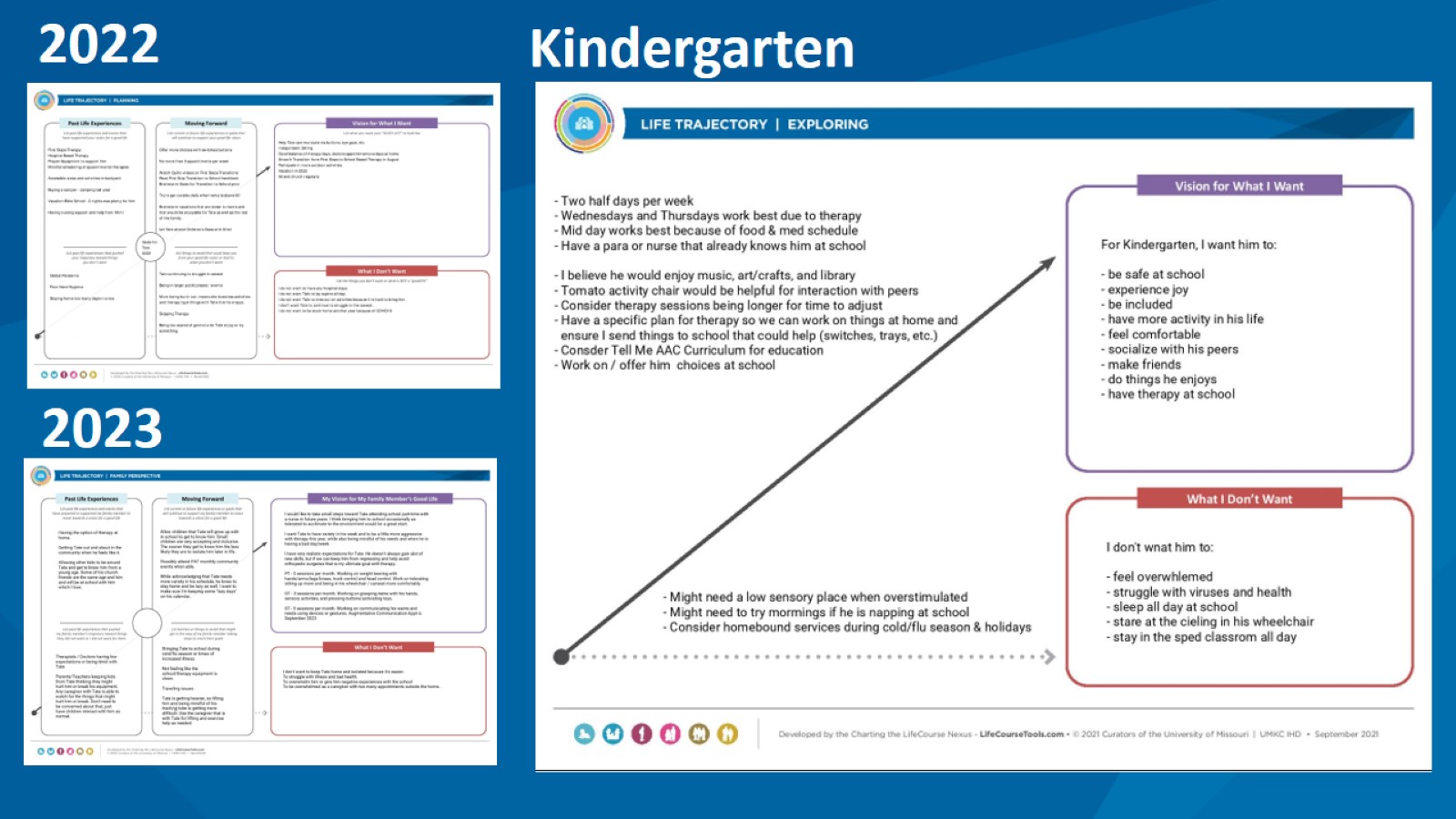 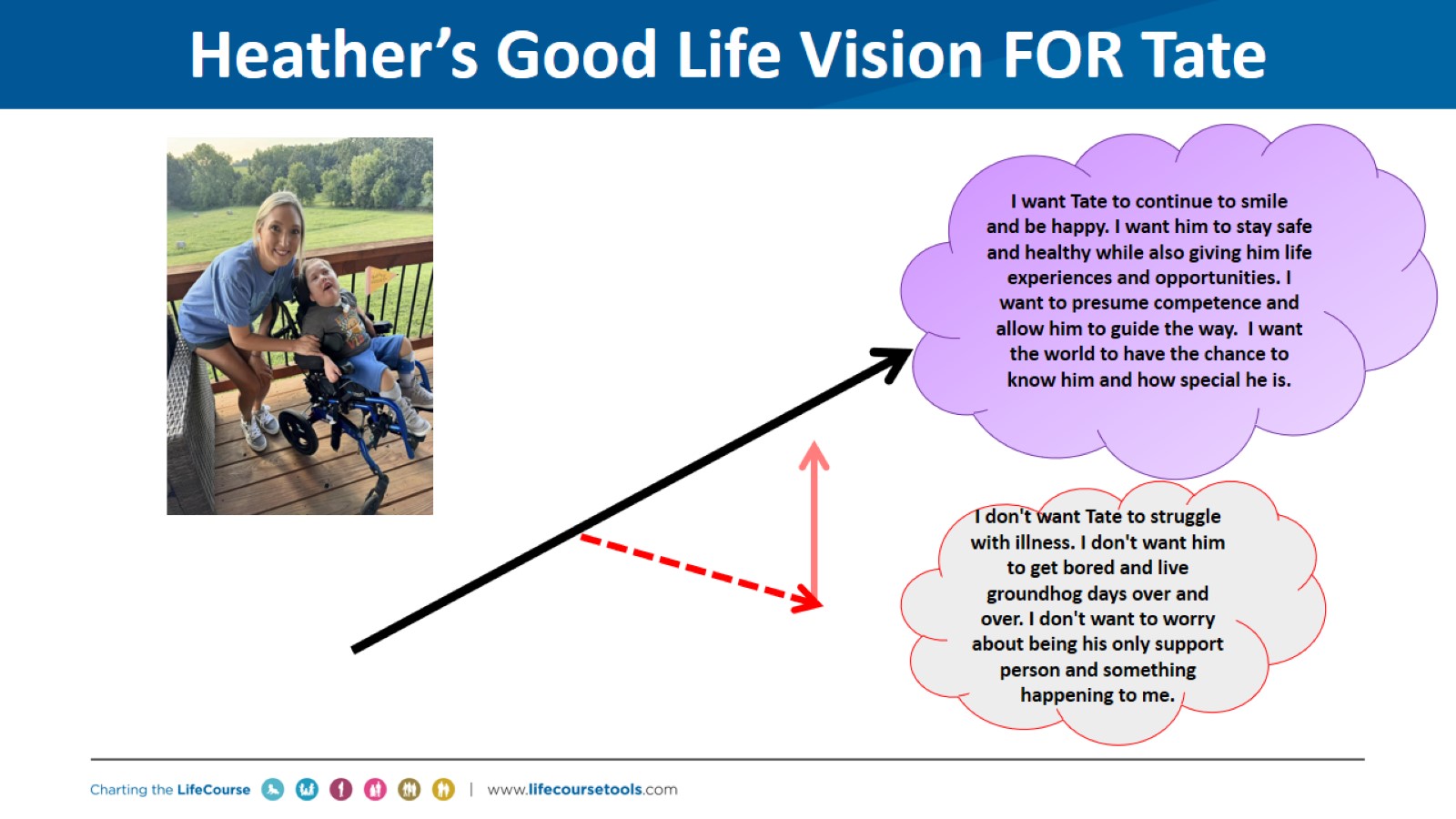 Heather’s Good Life Vision FOR Tate
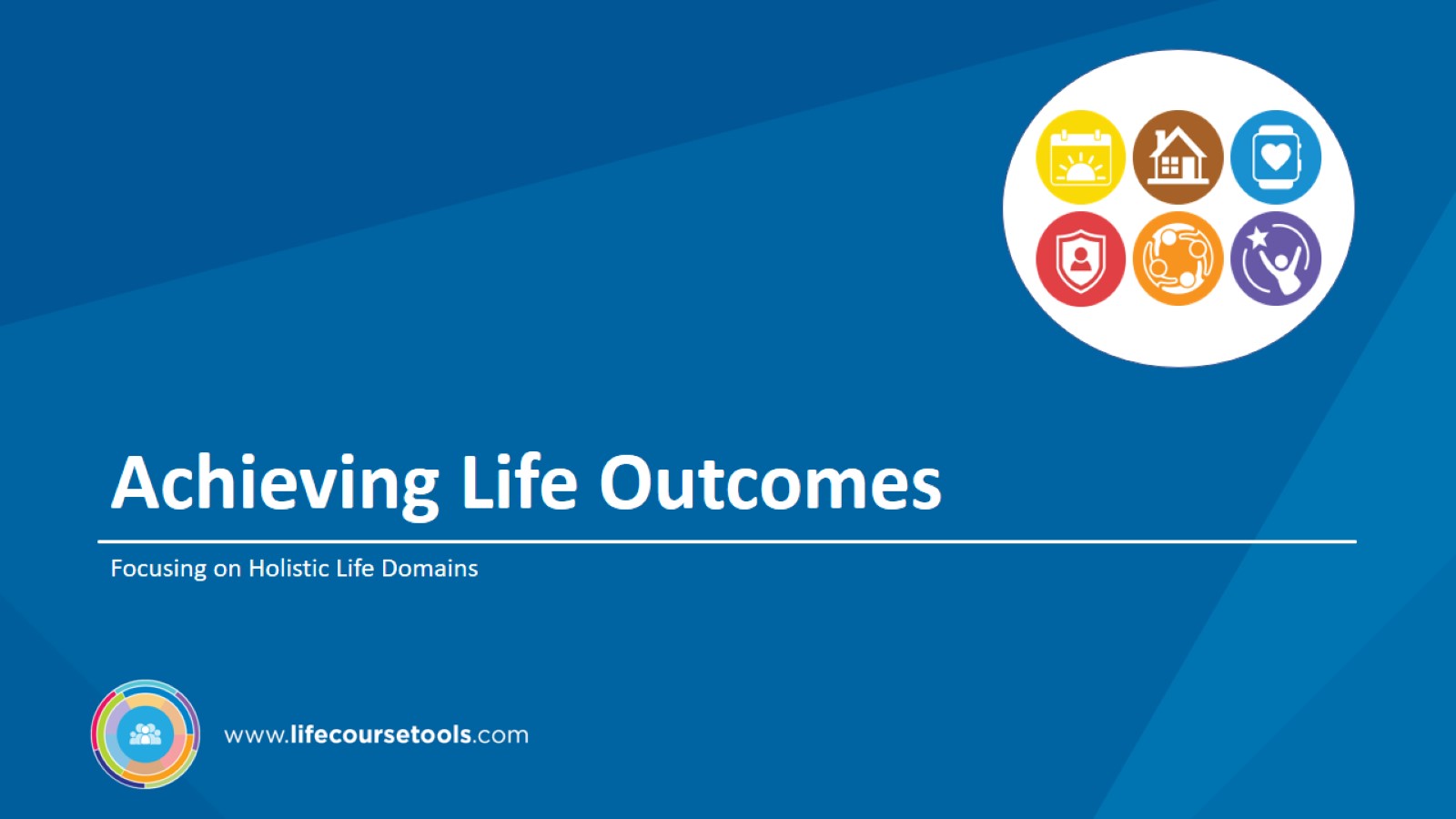 Achieving Life Outcomes
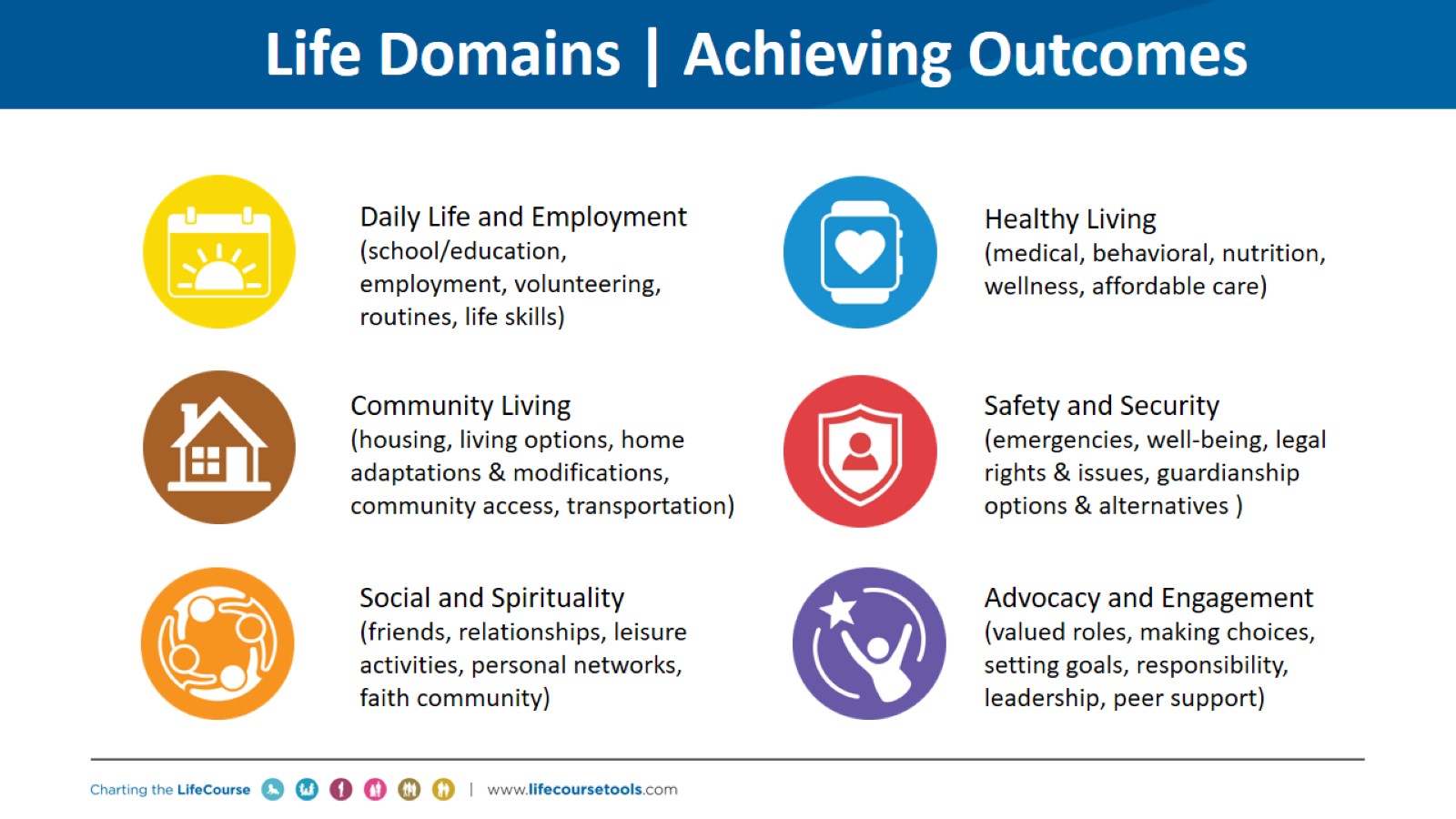 Life Domains | Achieving Outcomes
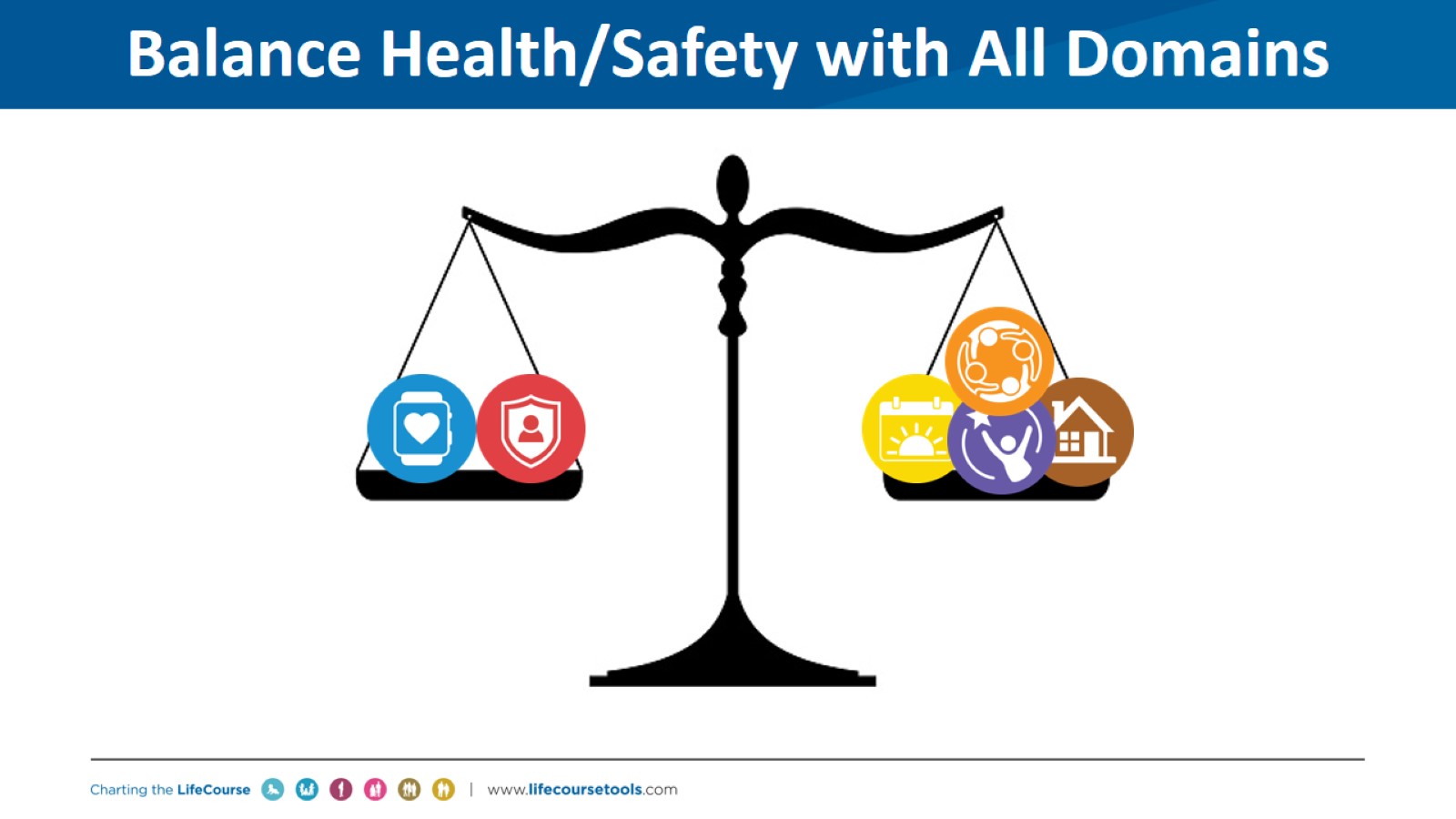 Balance Health/Safety with All Domains
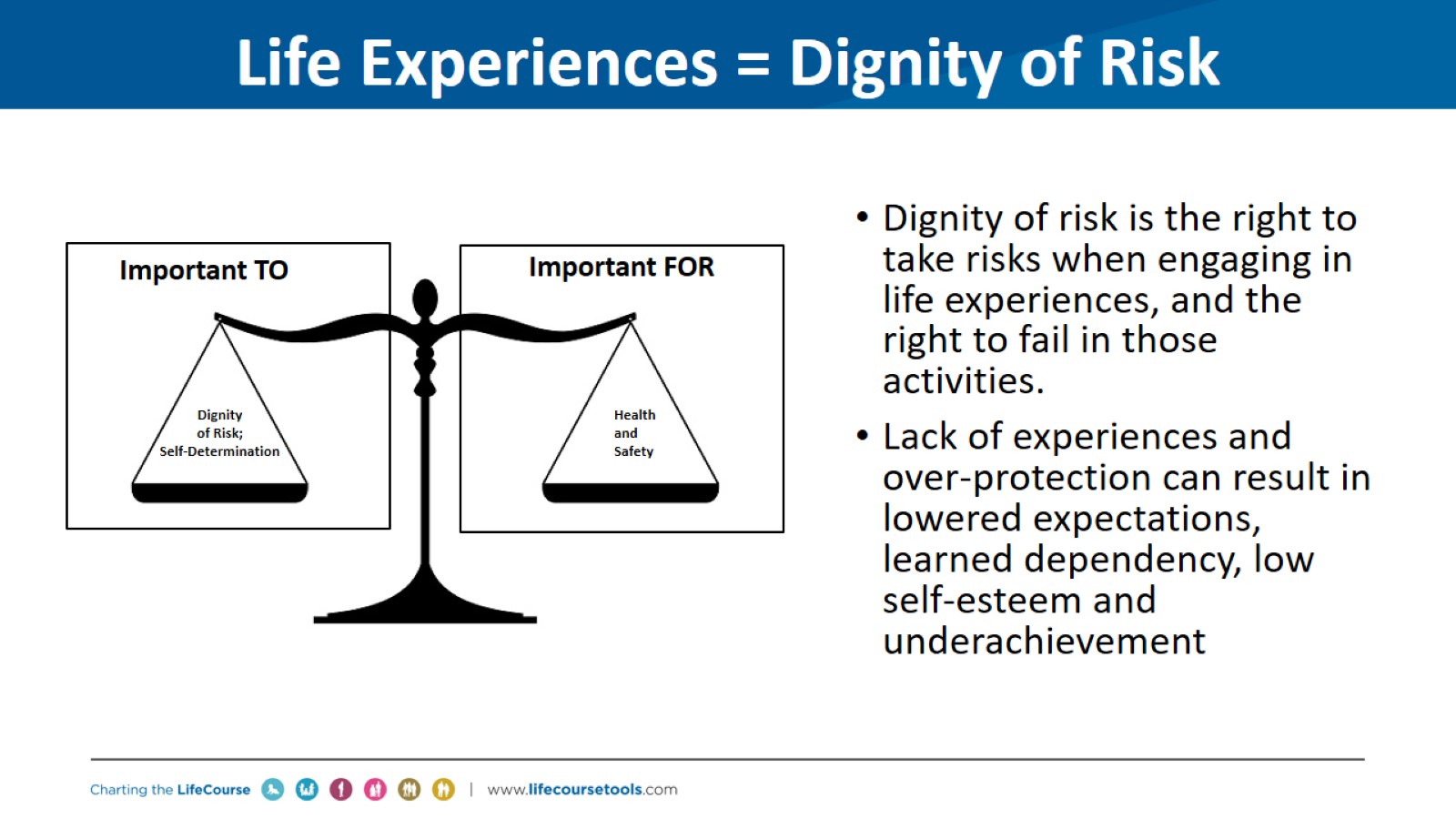 Life Experiences = Dignity of Risk
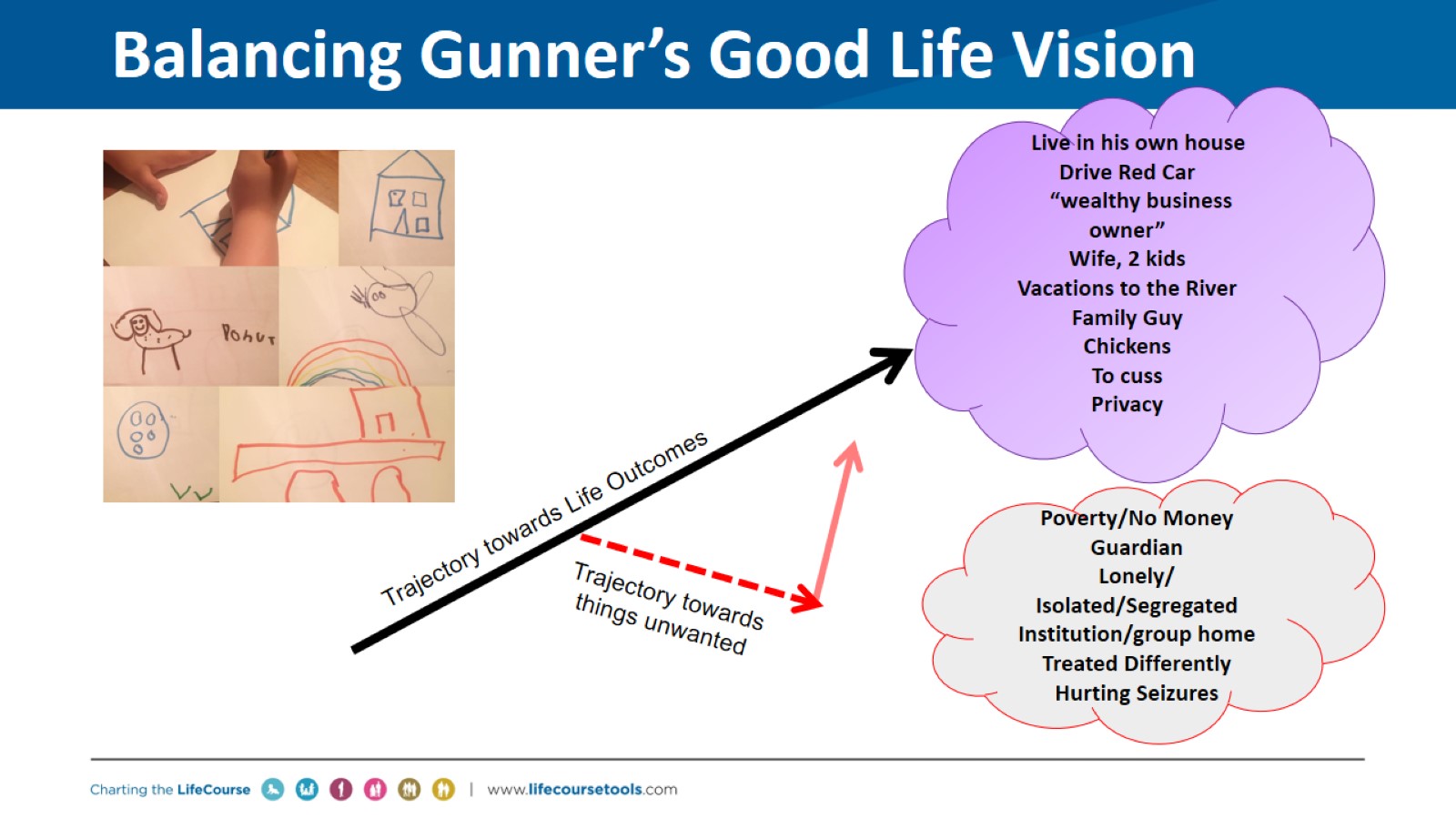 Balancing Gunner’s Good Life Vision
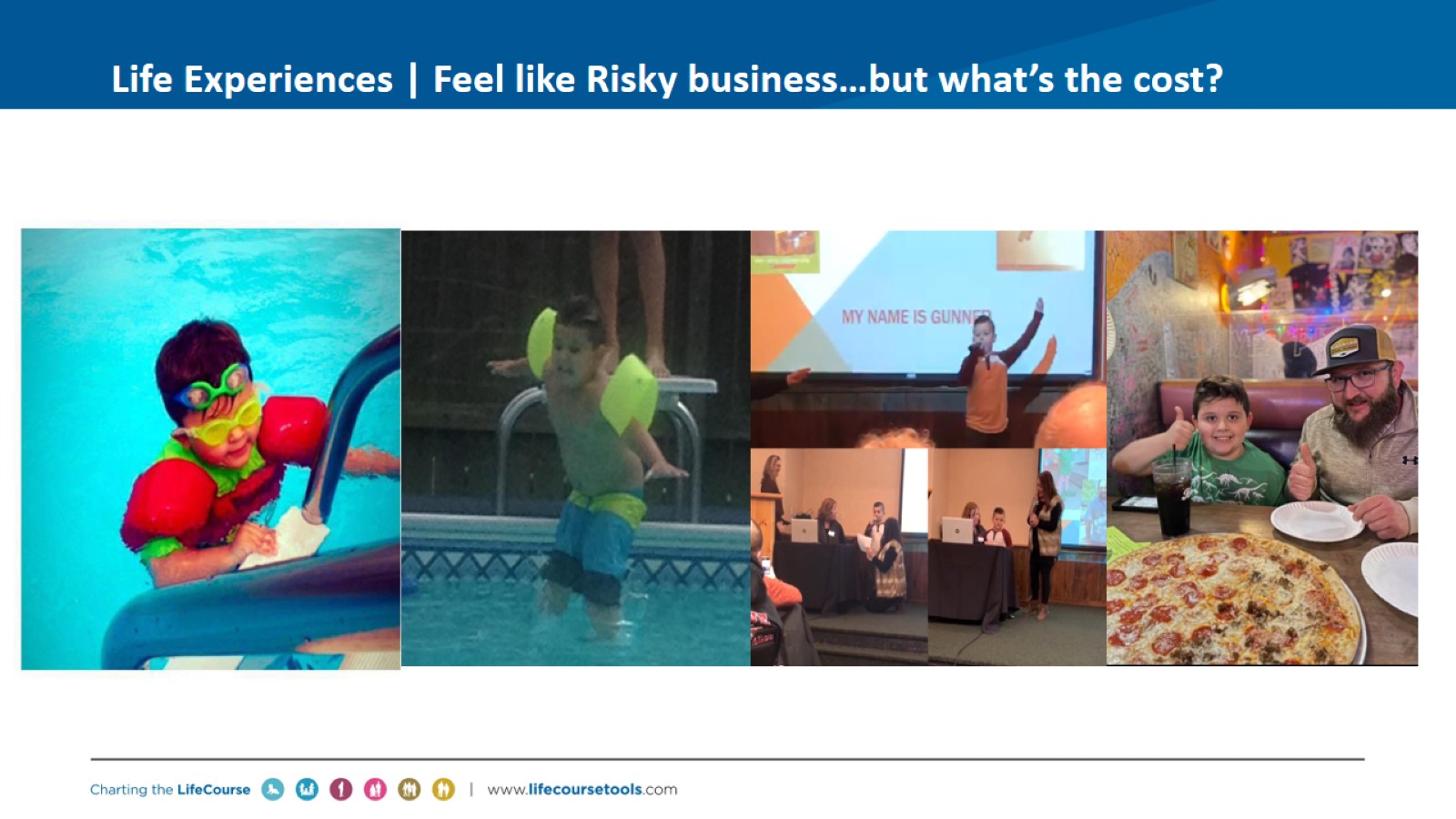 Life Experiences | Feel like Risky business…but what’s the cost?
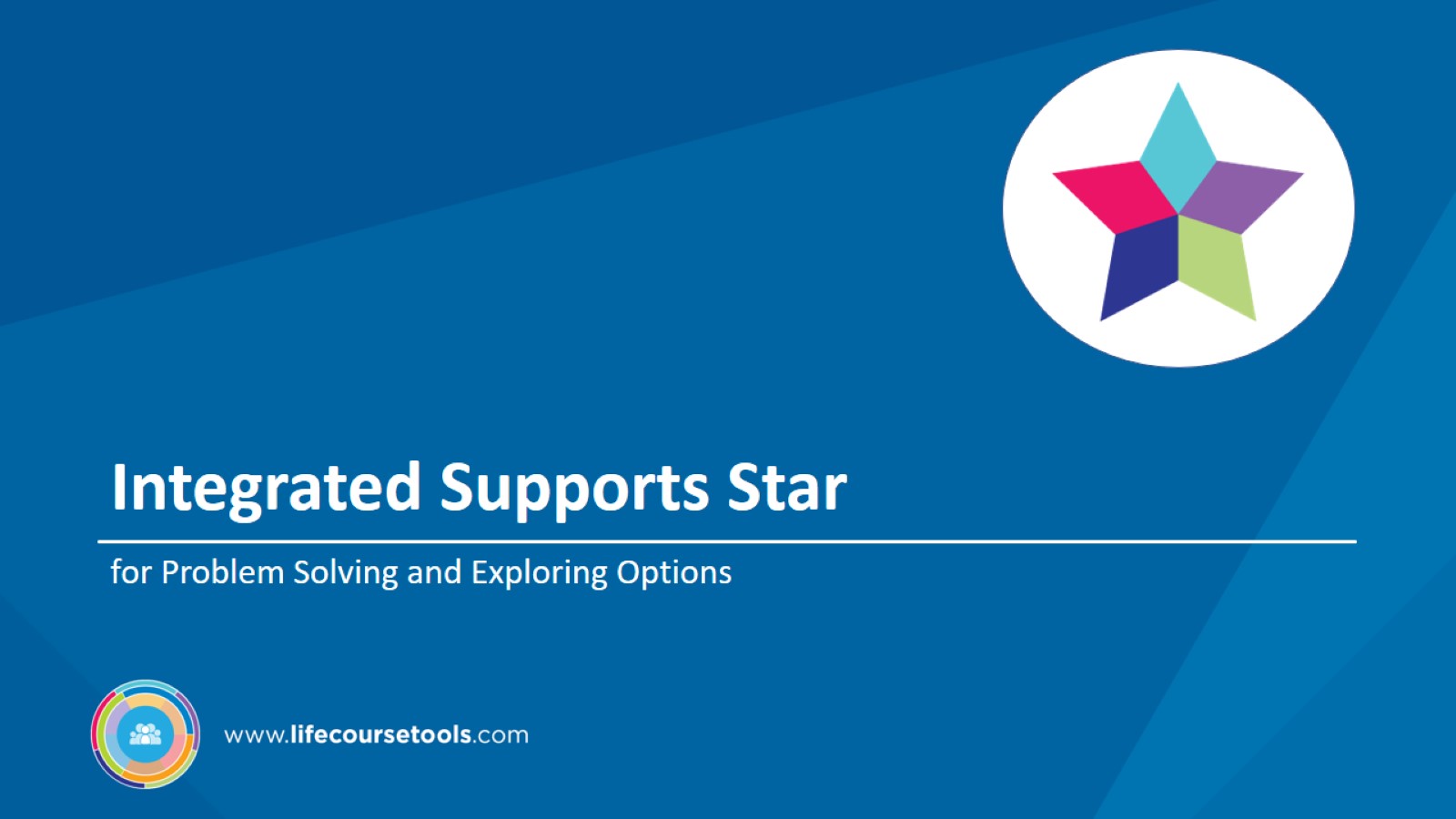 Integrated Supports Star
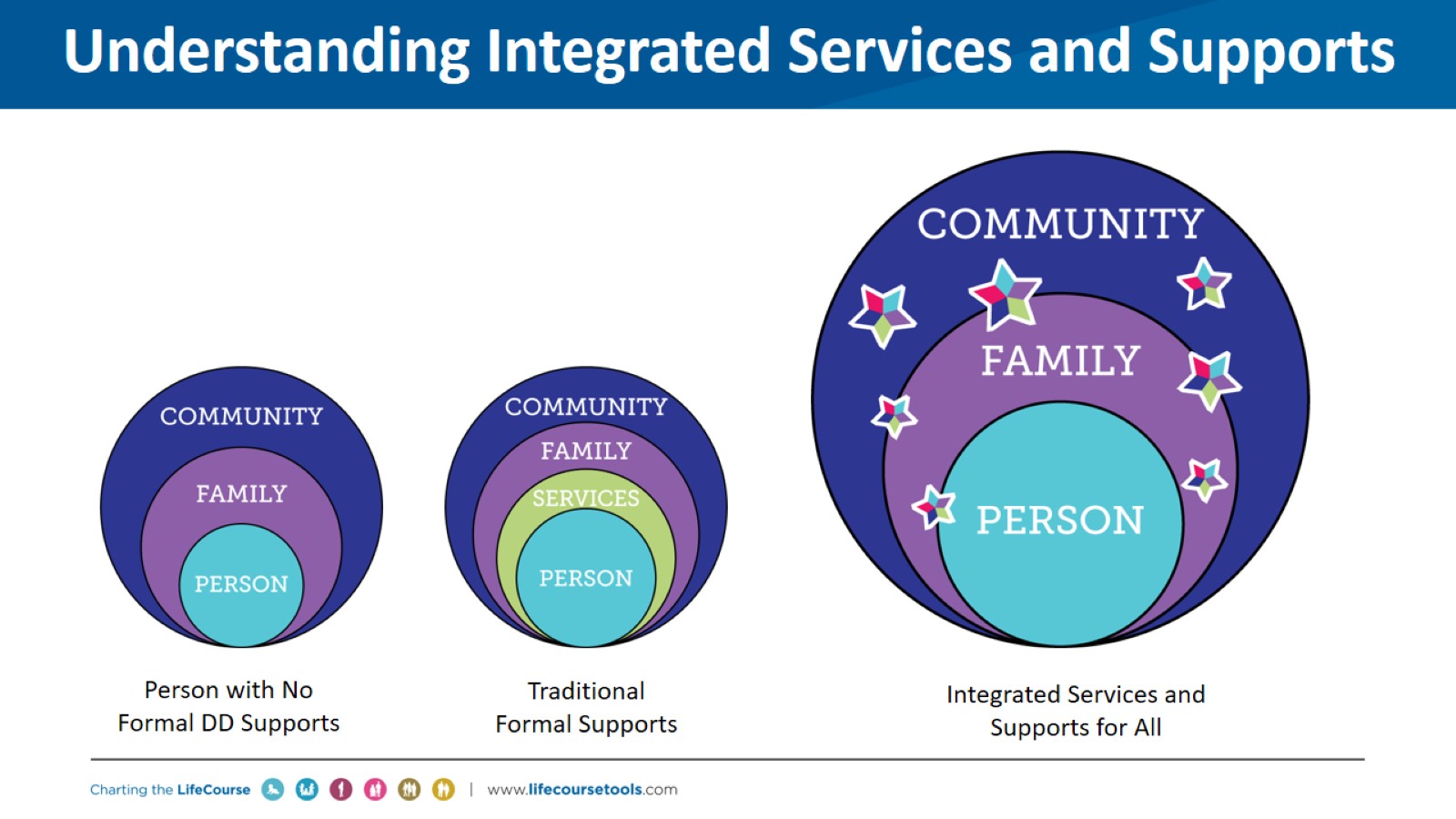 Understanding Integrated Services and Supports
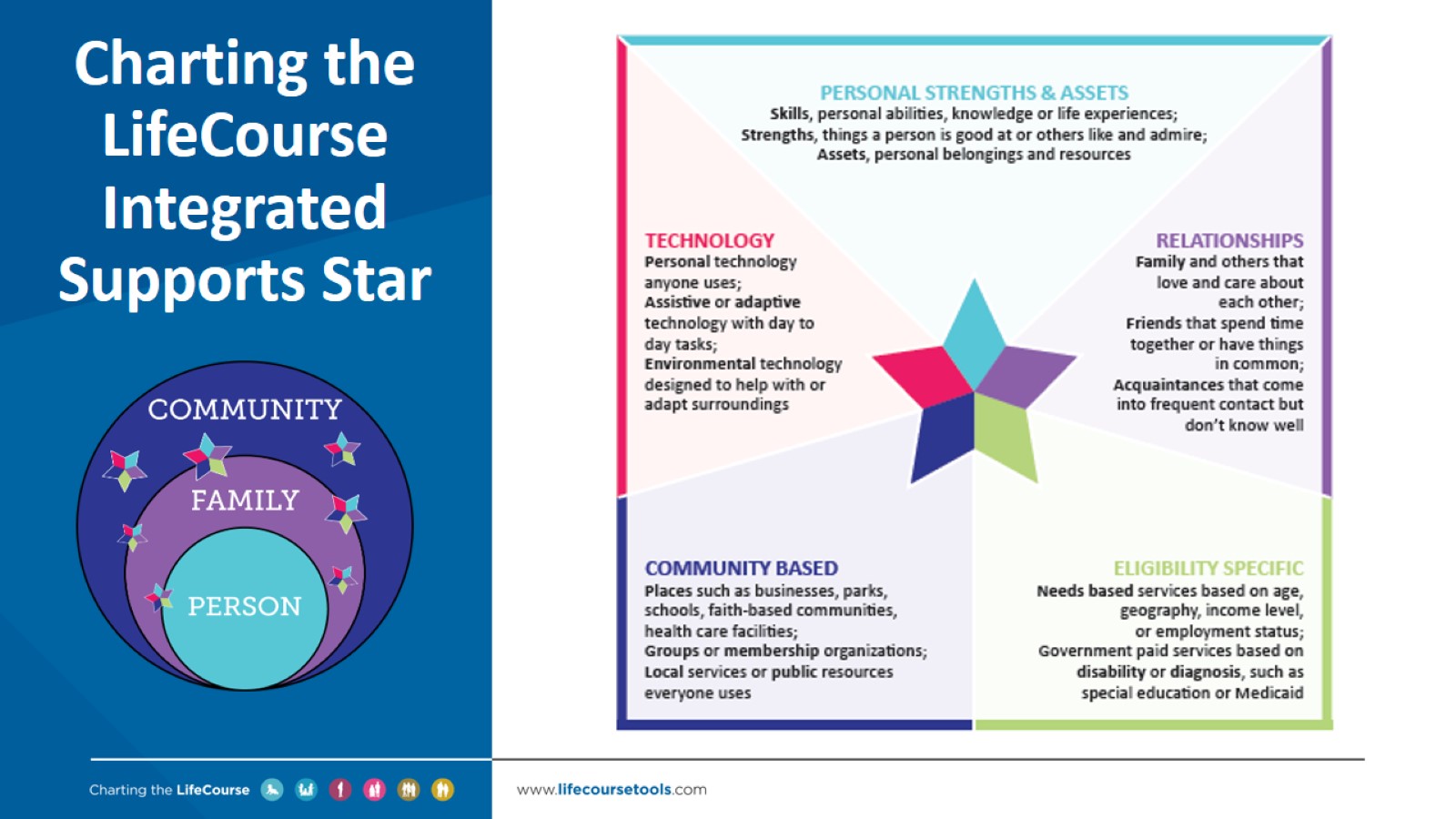 Charting the LifeCourse Integrated Supports Star
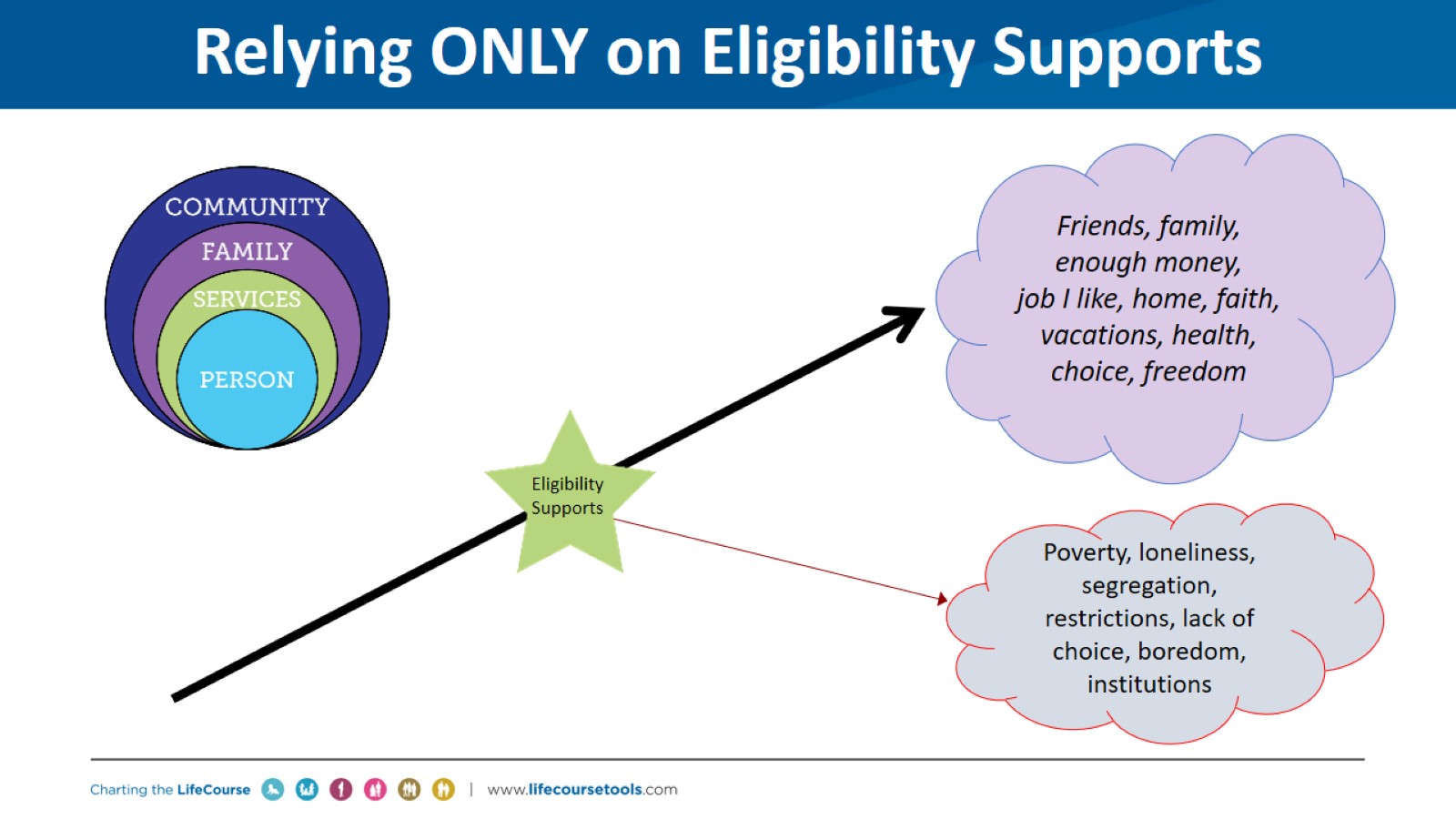 Relying ONLY on Eligibility Supports
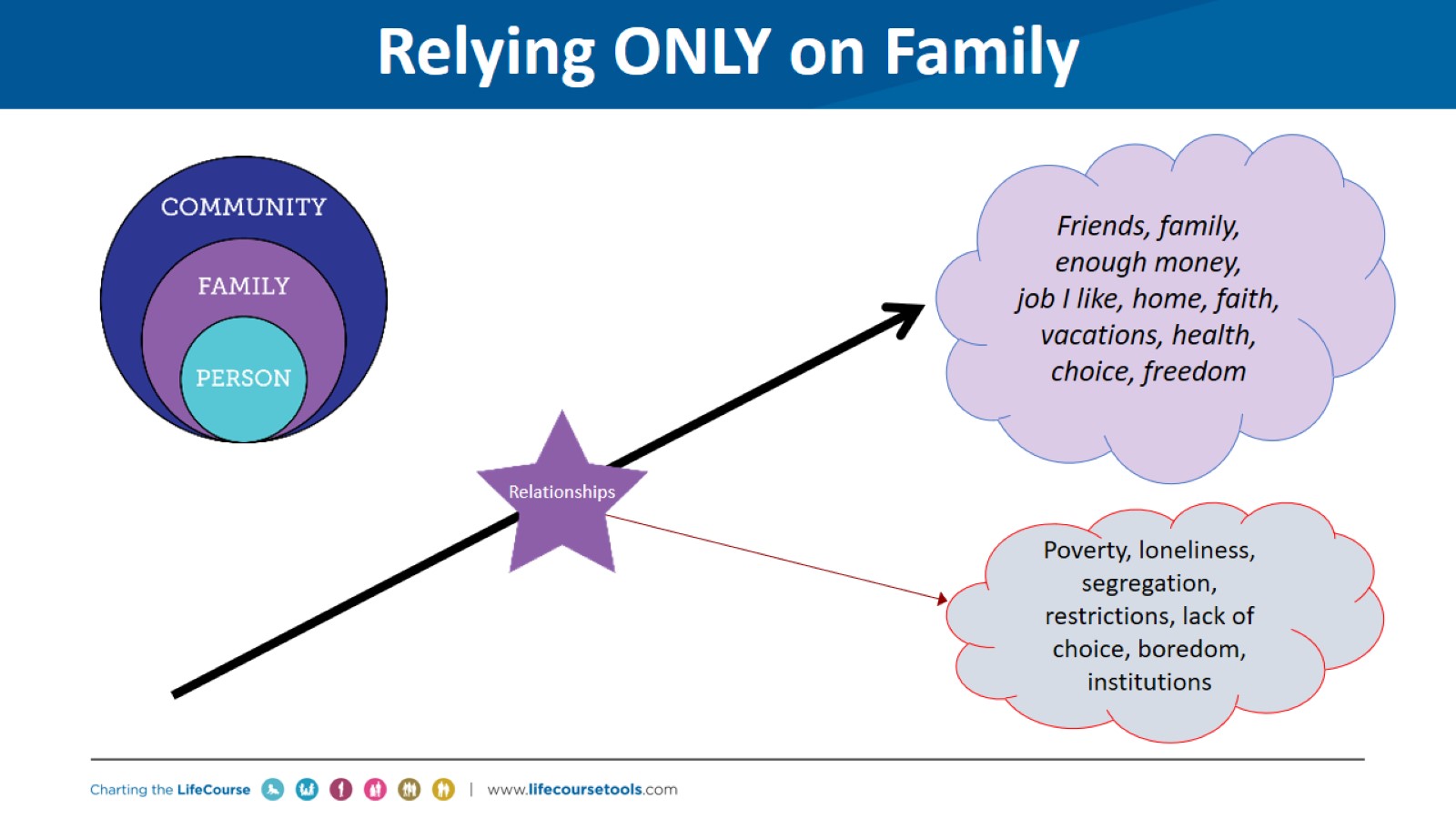 Relying ONLY on Family
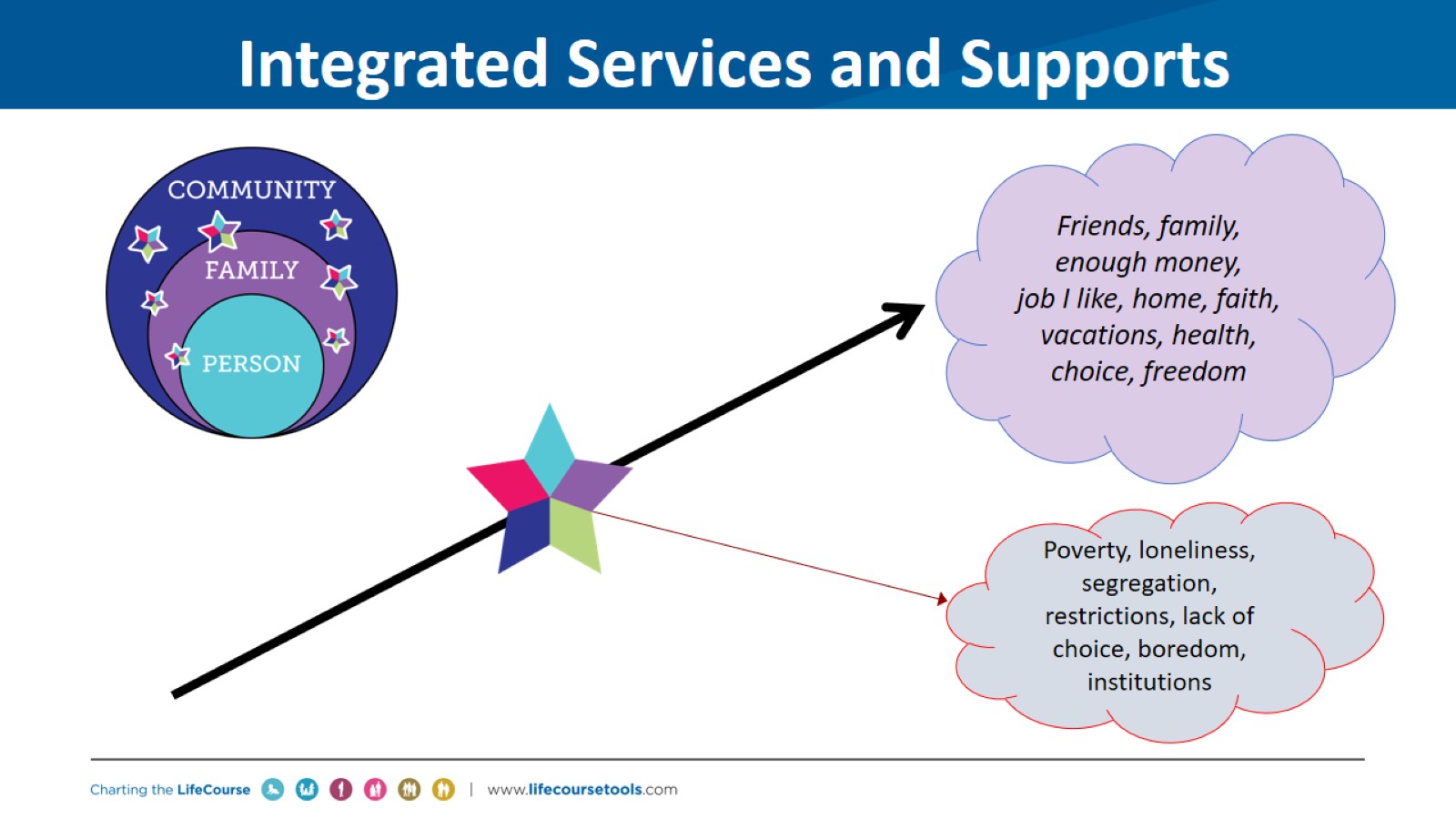 Integrated Services and Supports
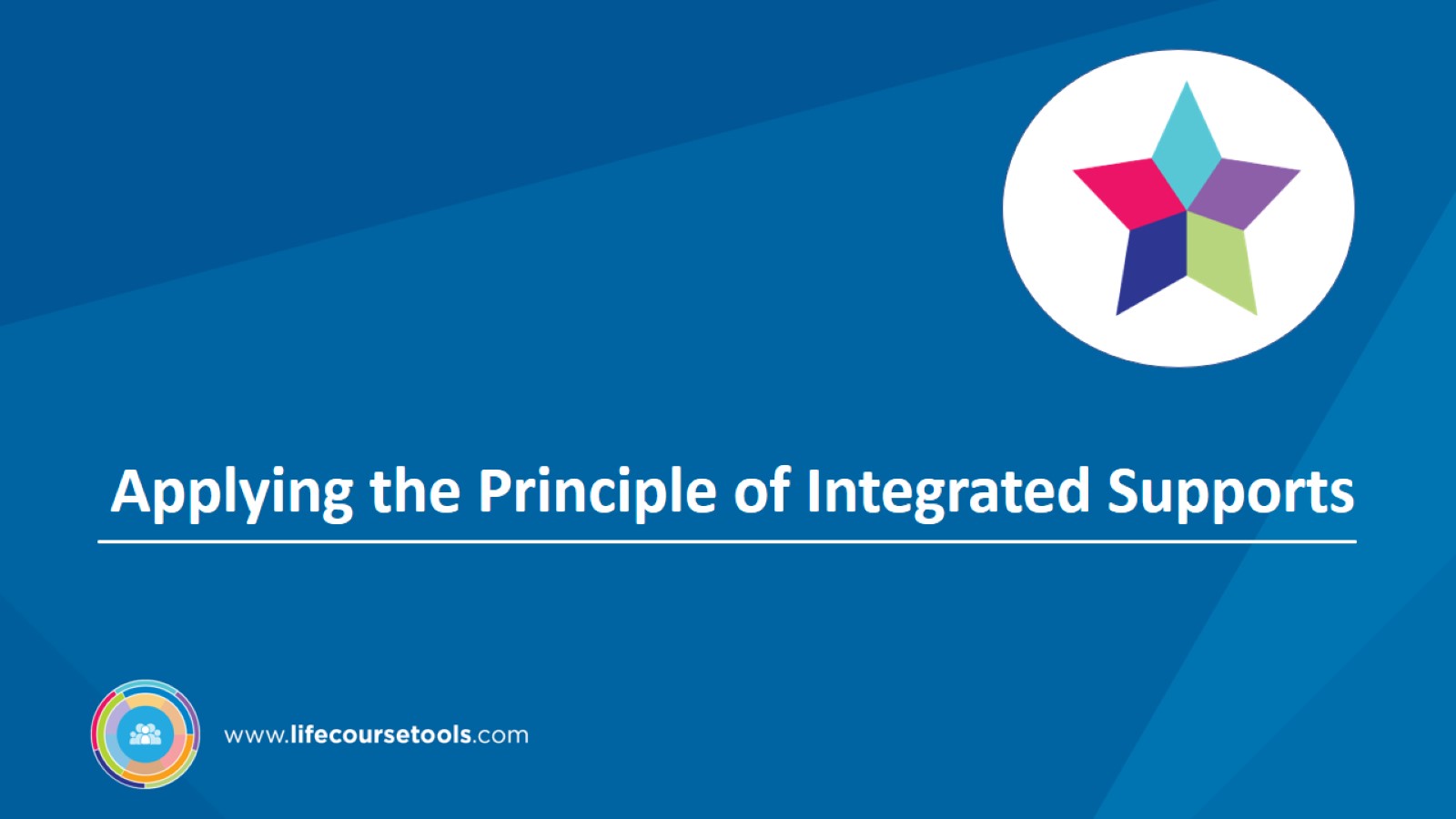 Applying the Principle of Integrated Supports
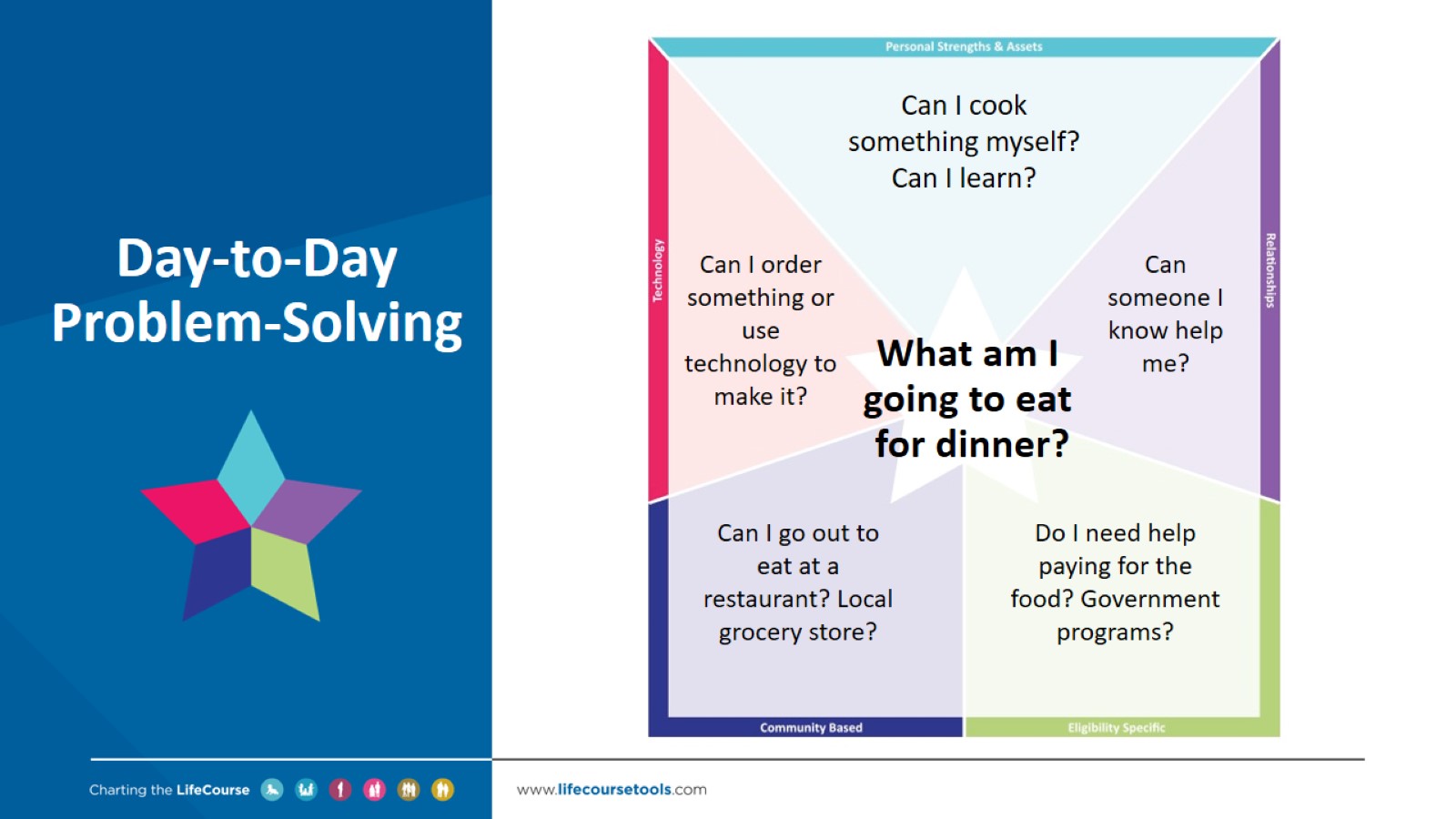 Day-to-Day Problem-Solving
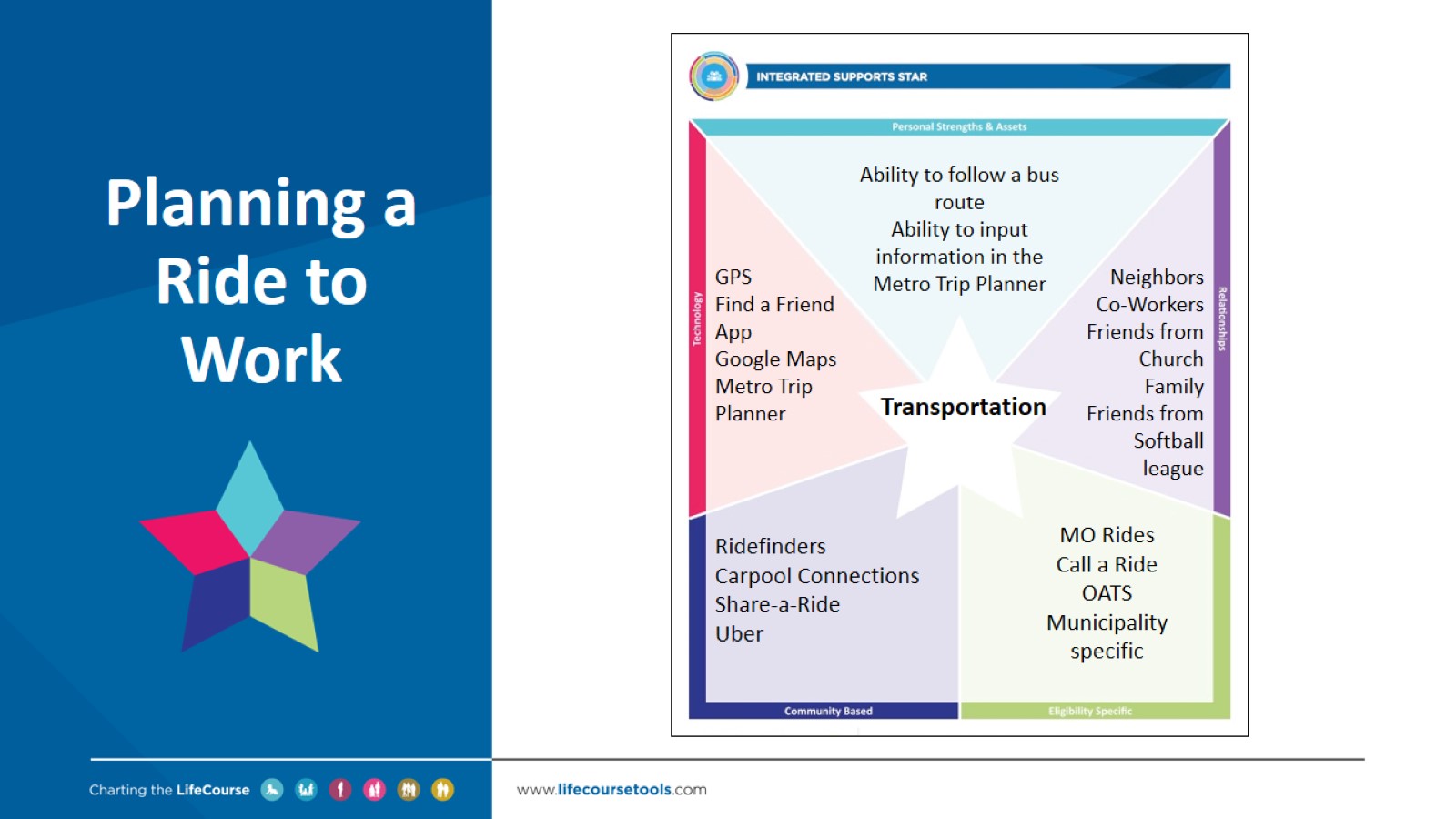 Planning a Ride to Work
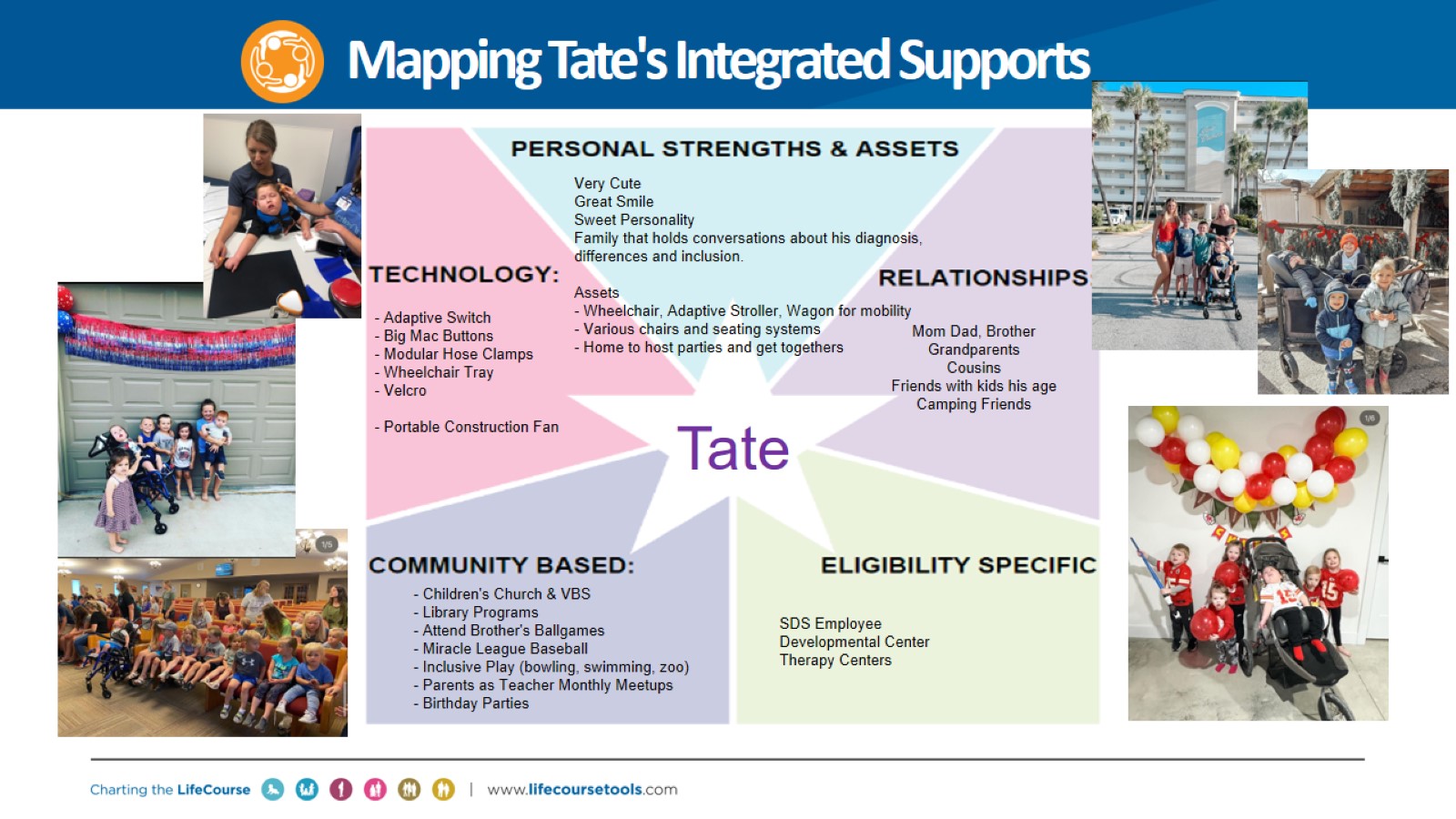 Mapping Tate's Integrated Supports
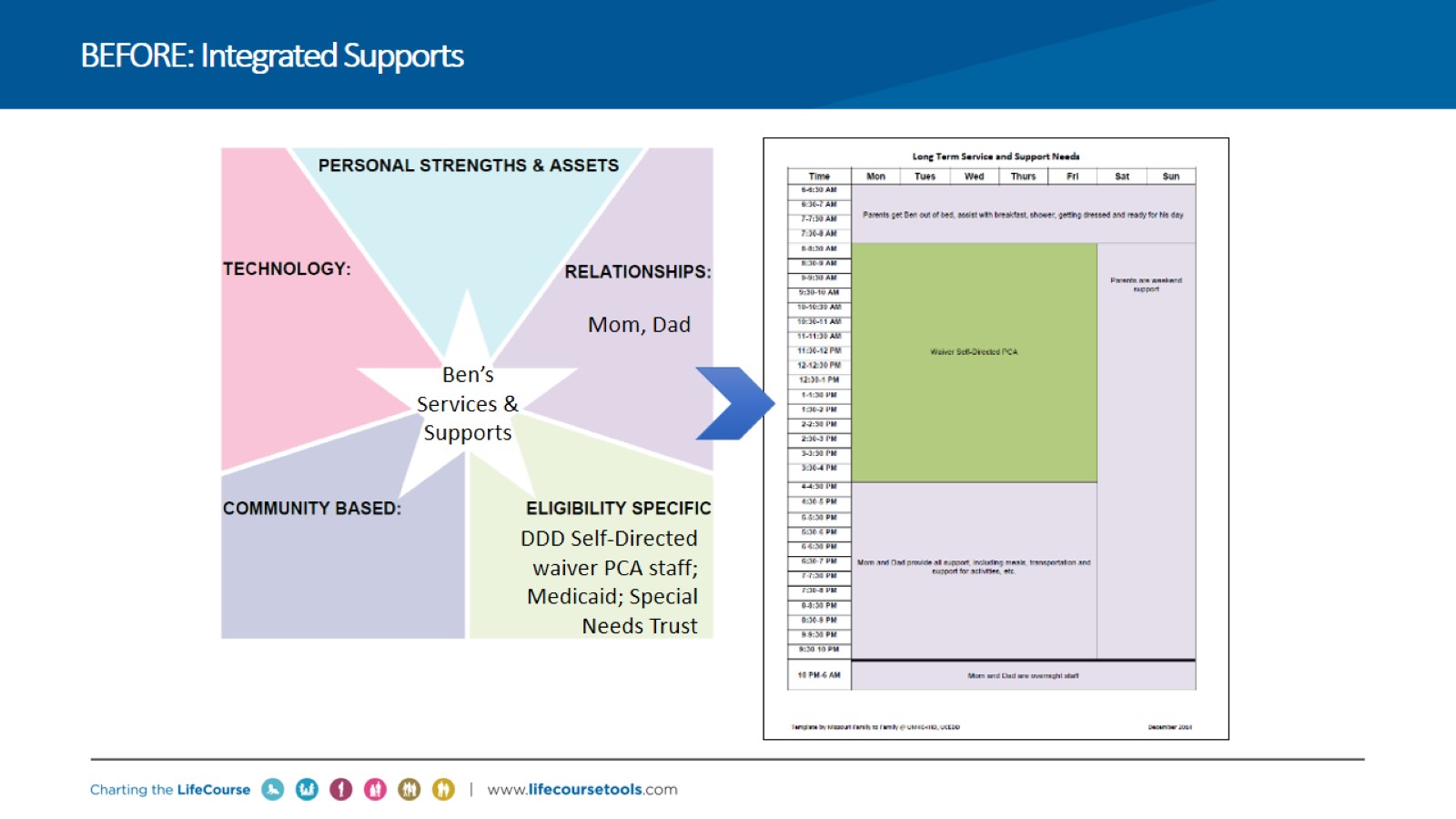 BEFORE: Integrated Supports
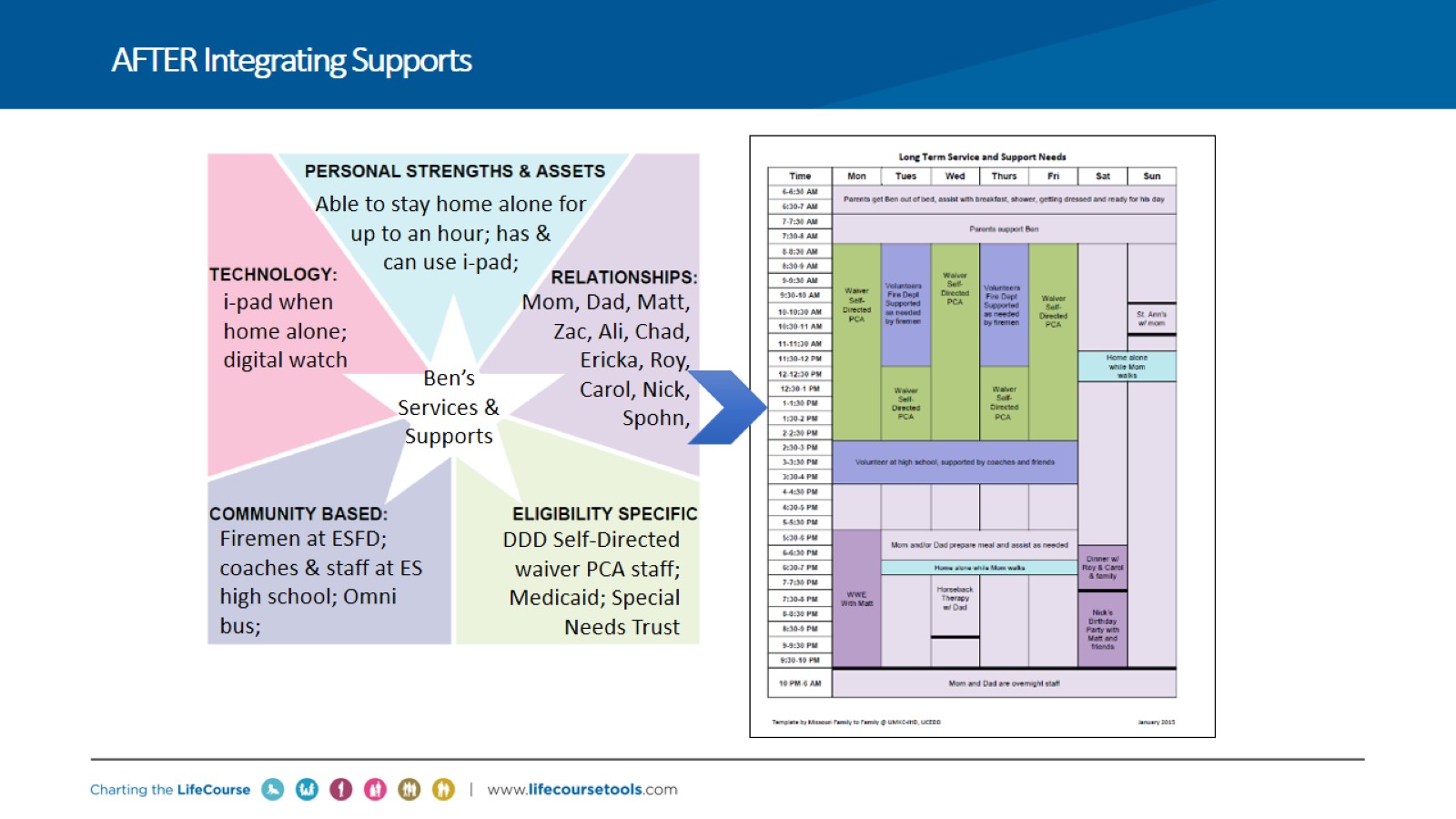 AFTER Integrating Supports
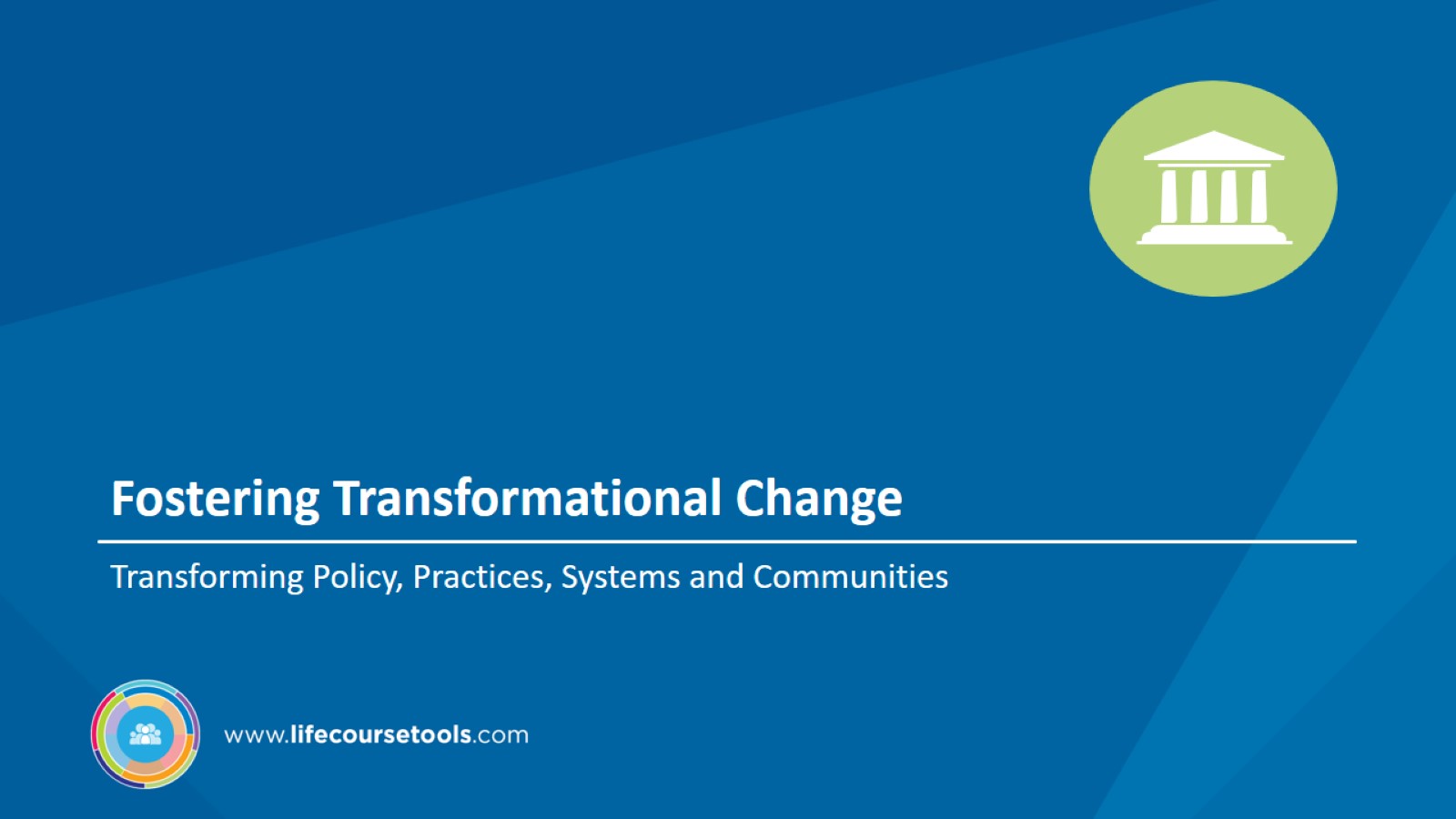 Fostering Transformational Change
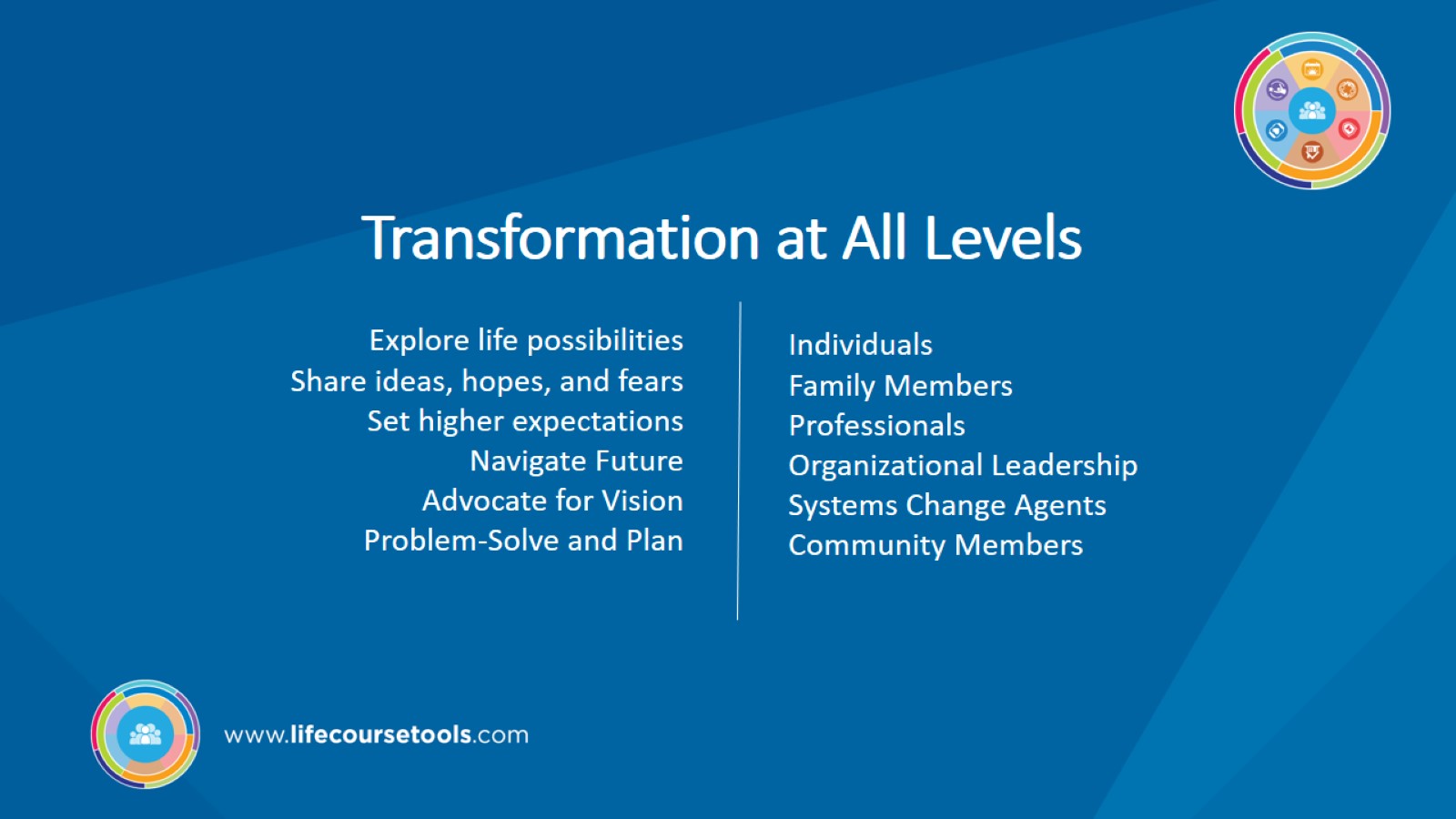 Transformation at All Levels
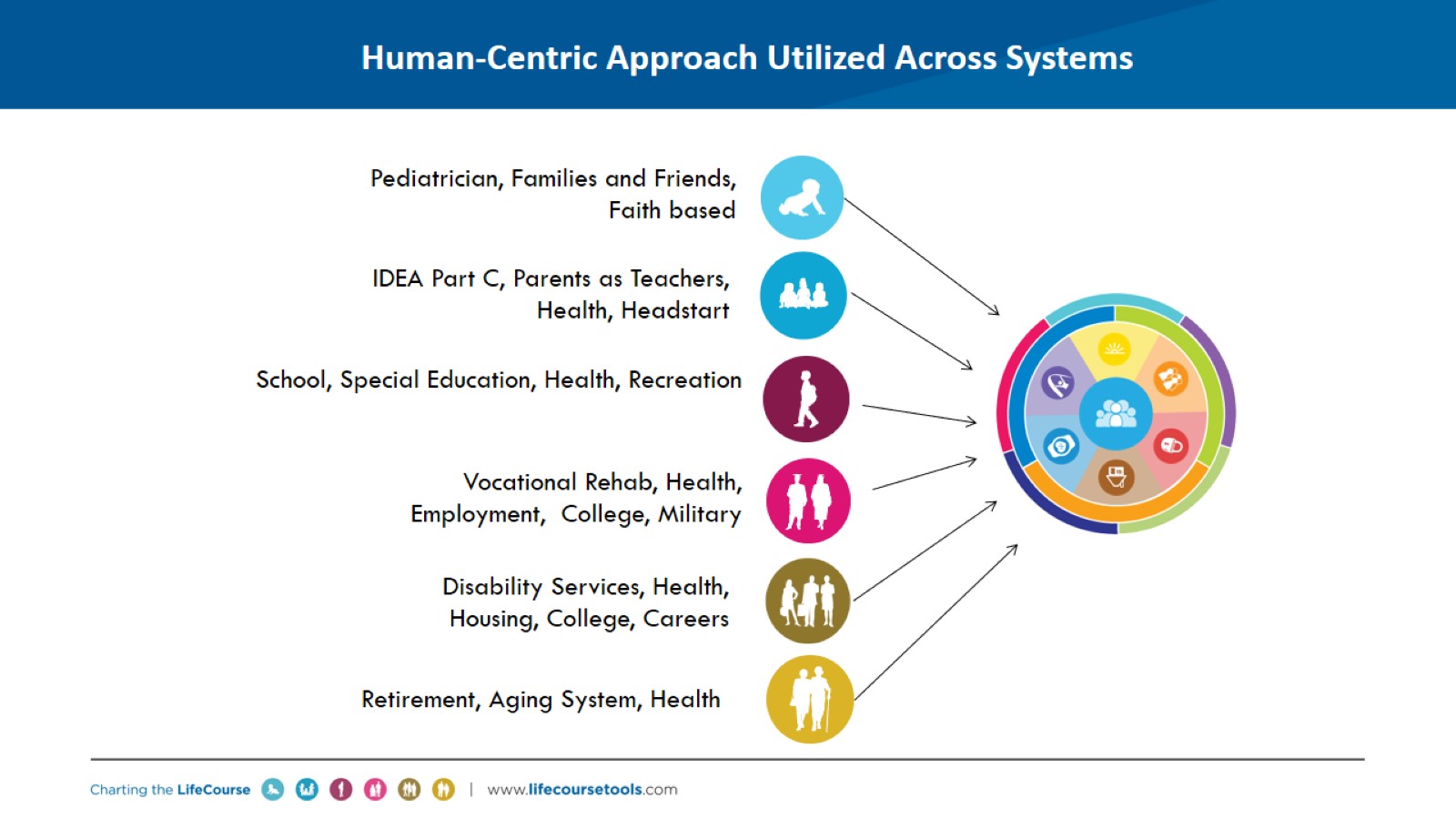 Human-Centric Approach Utilized Across Systems
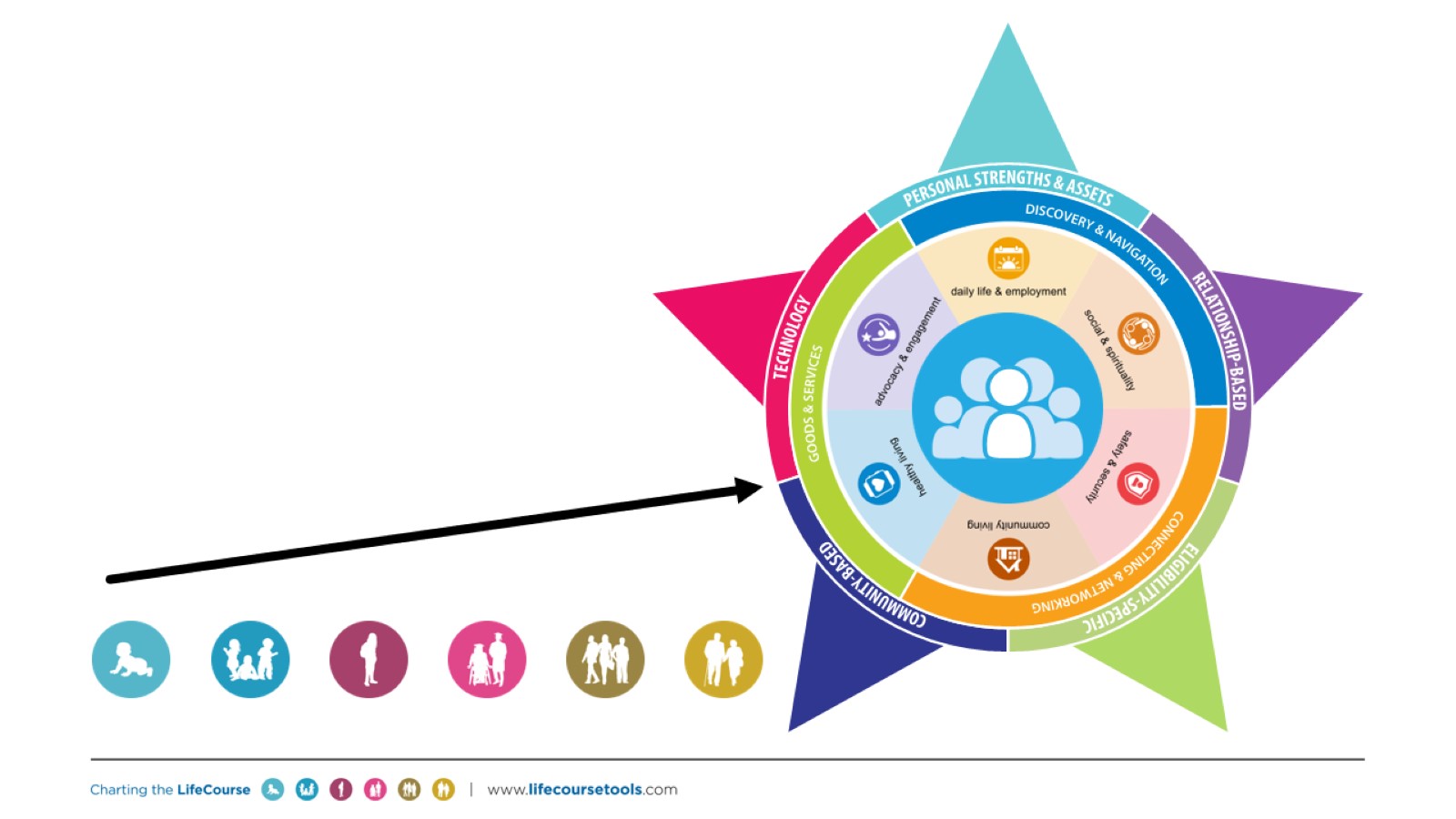 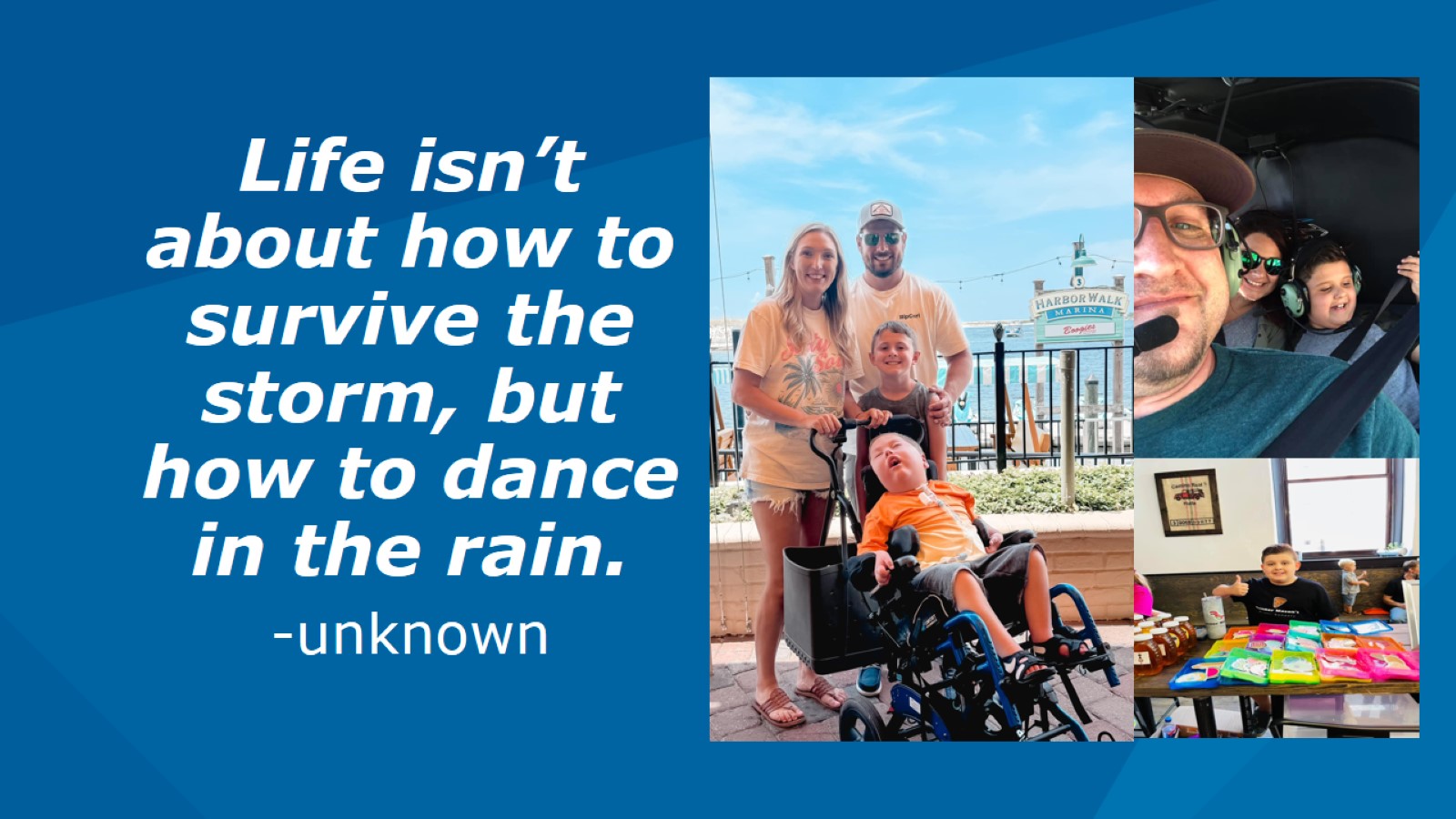 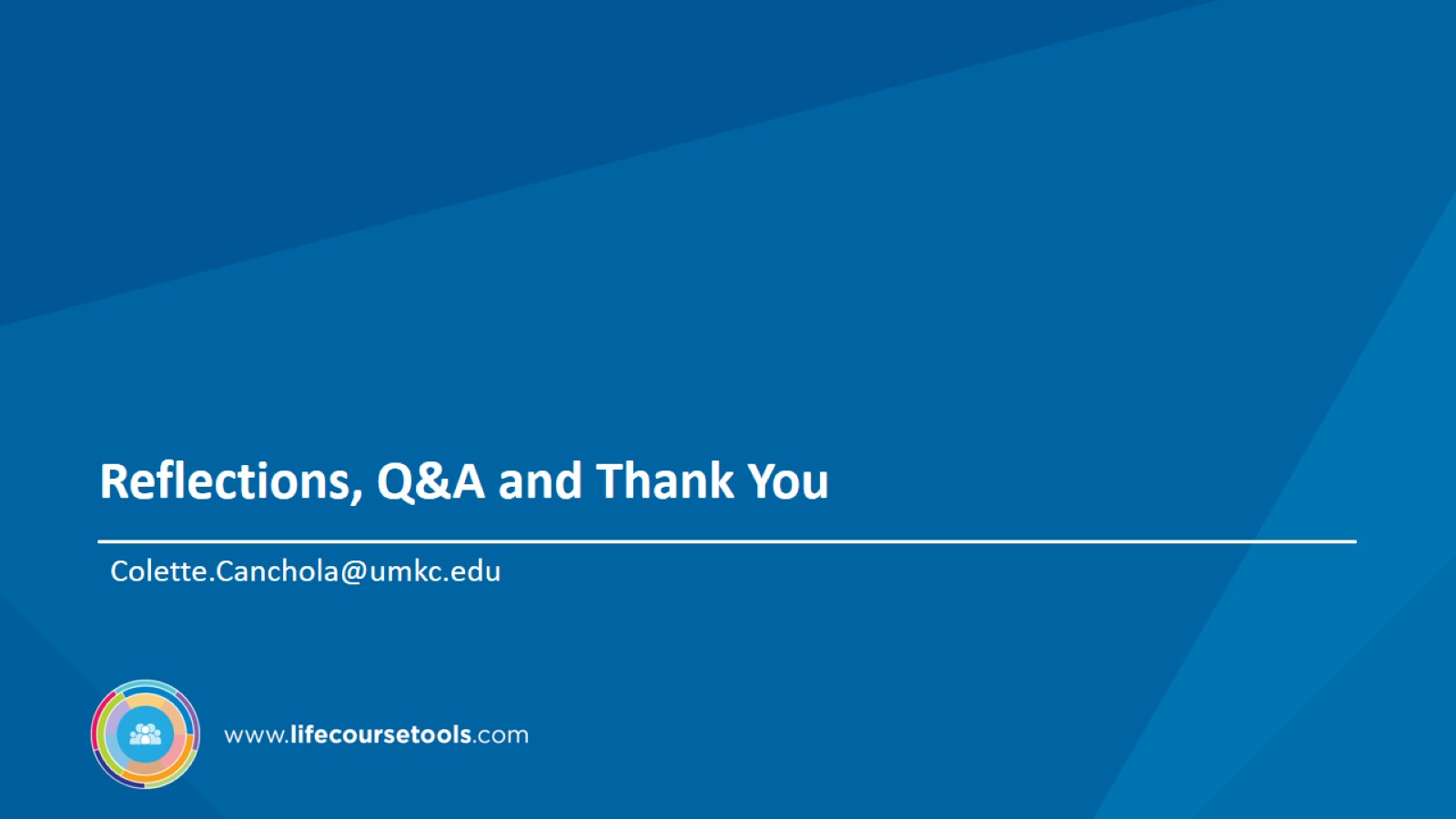 Reflections, Q&A and Thank You